F
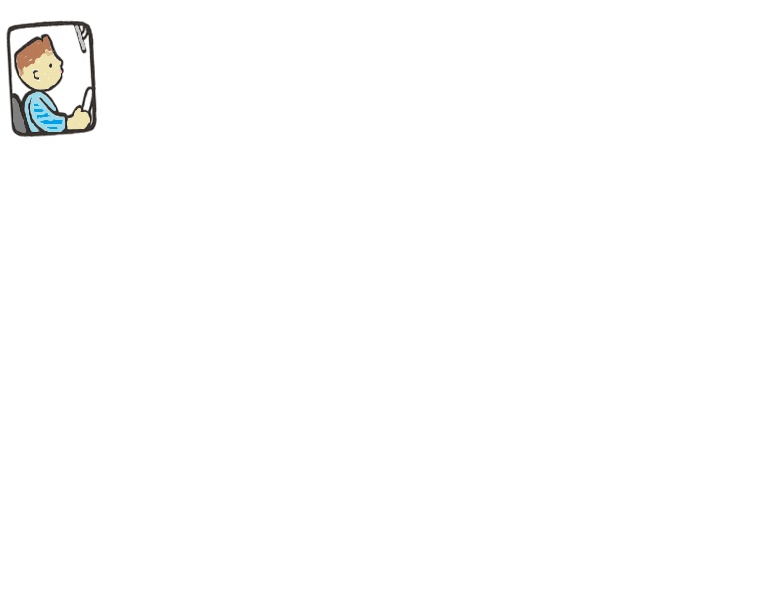 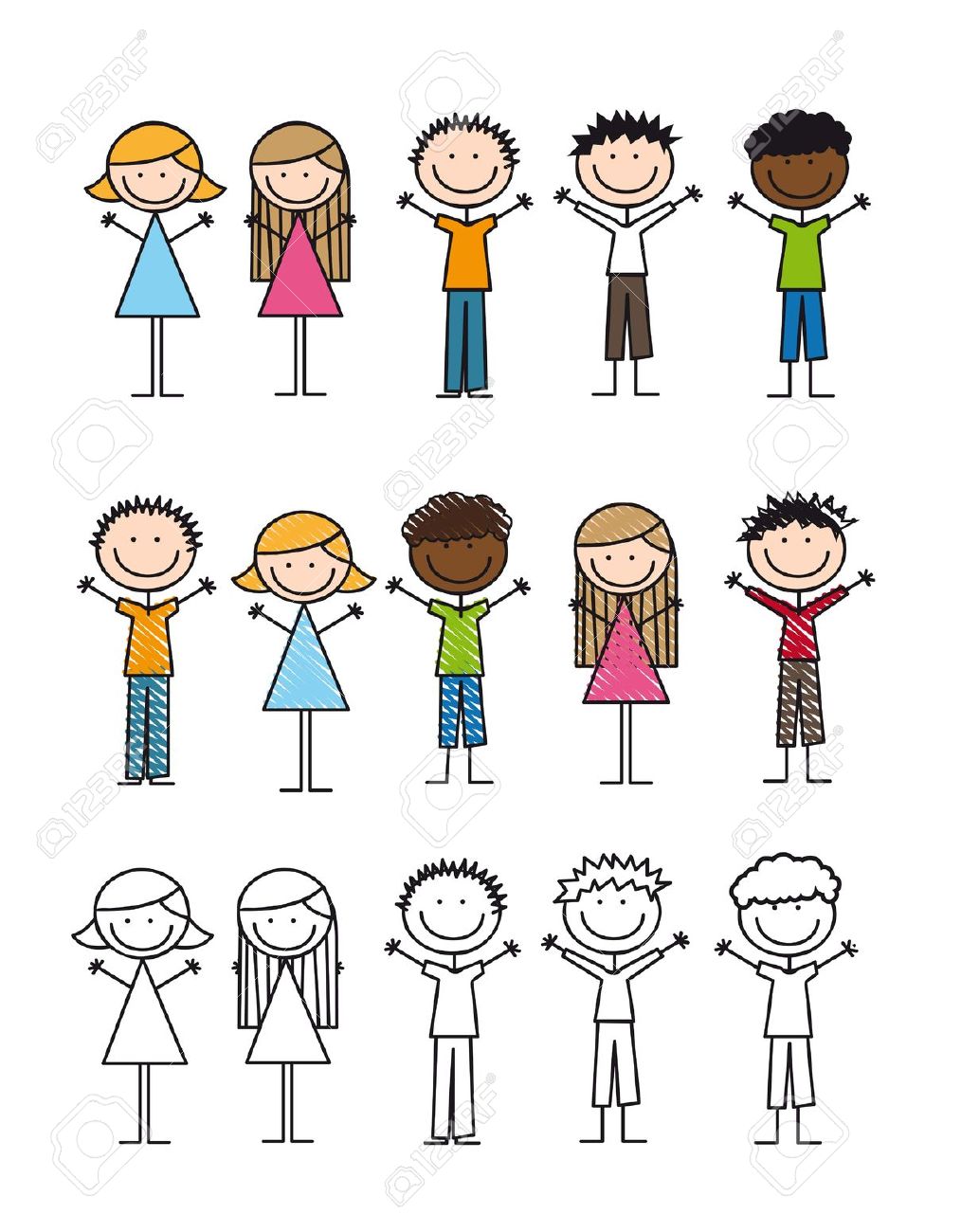 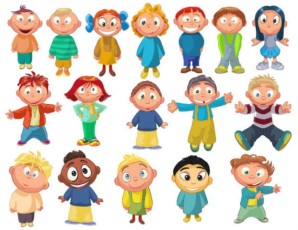 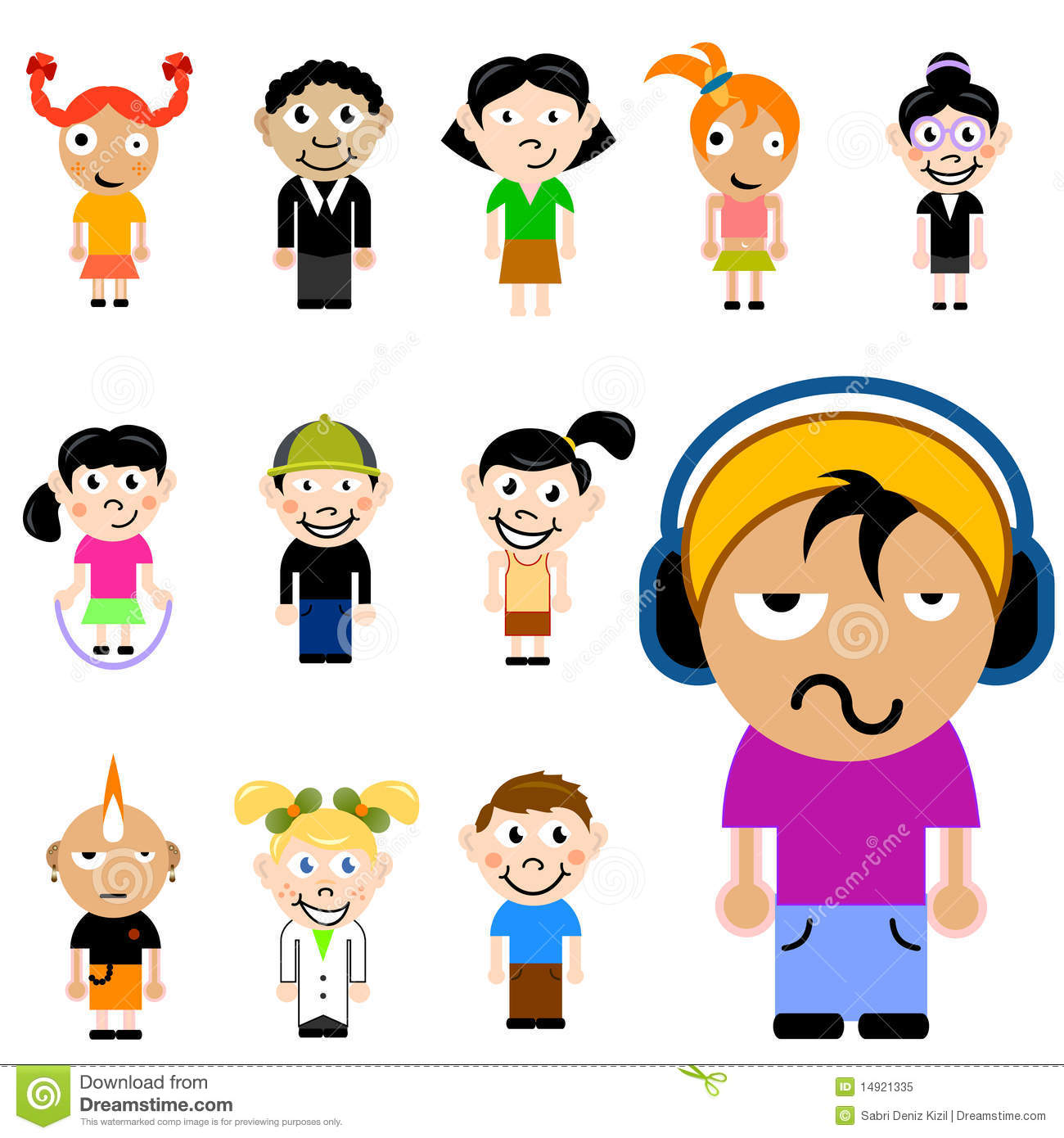 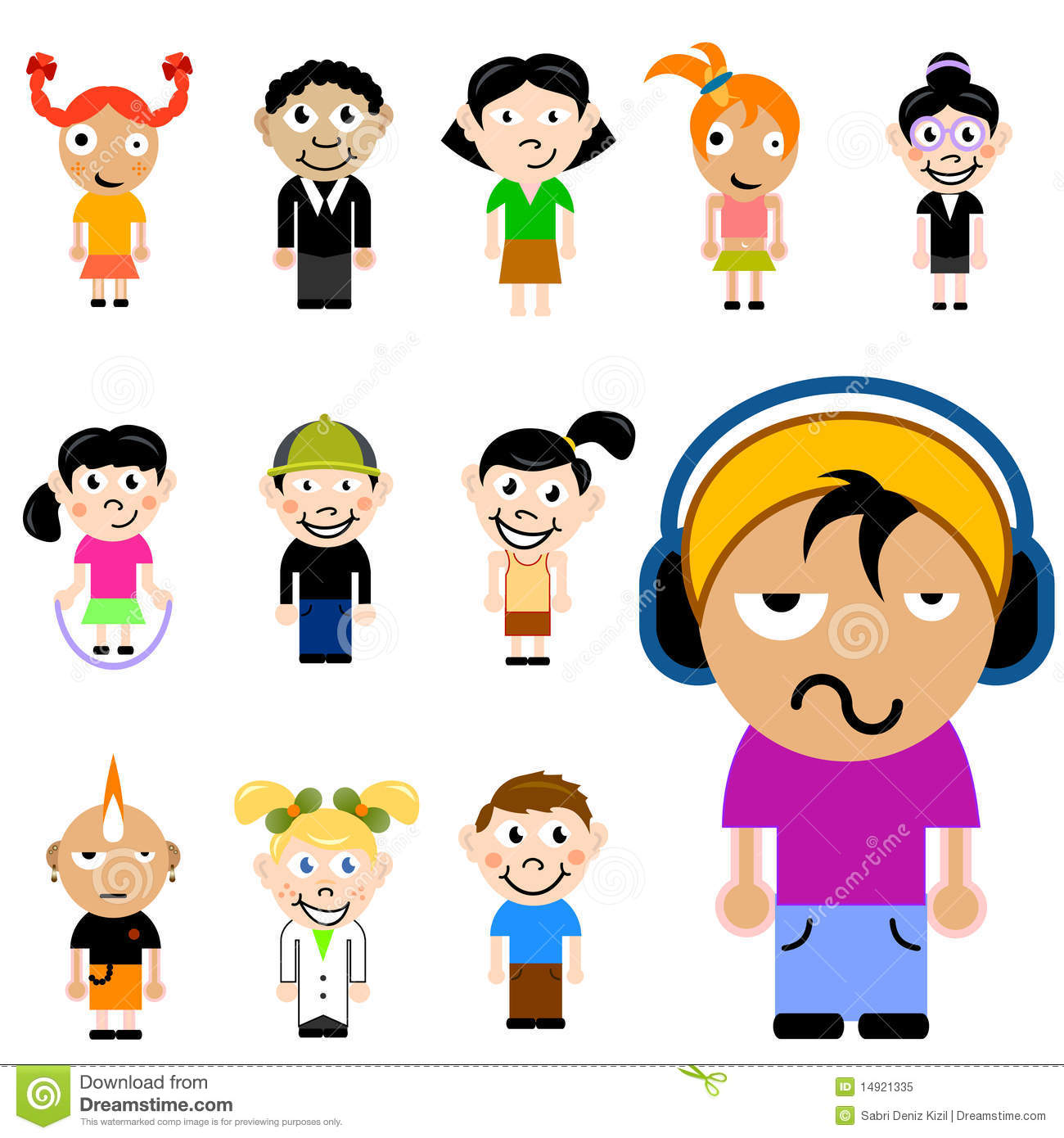 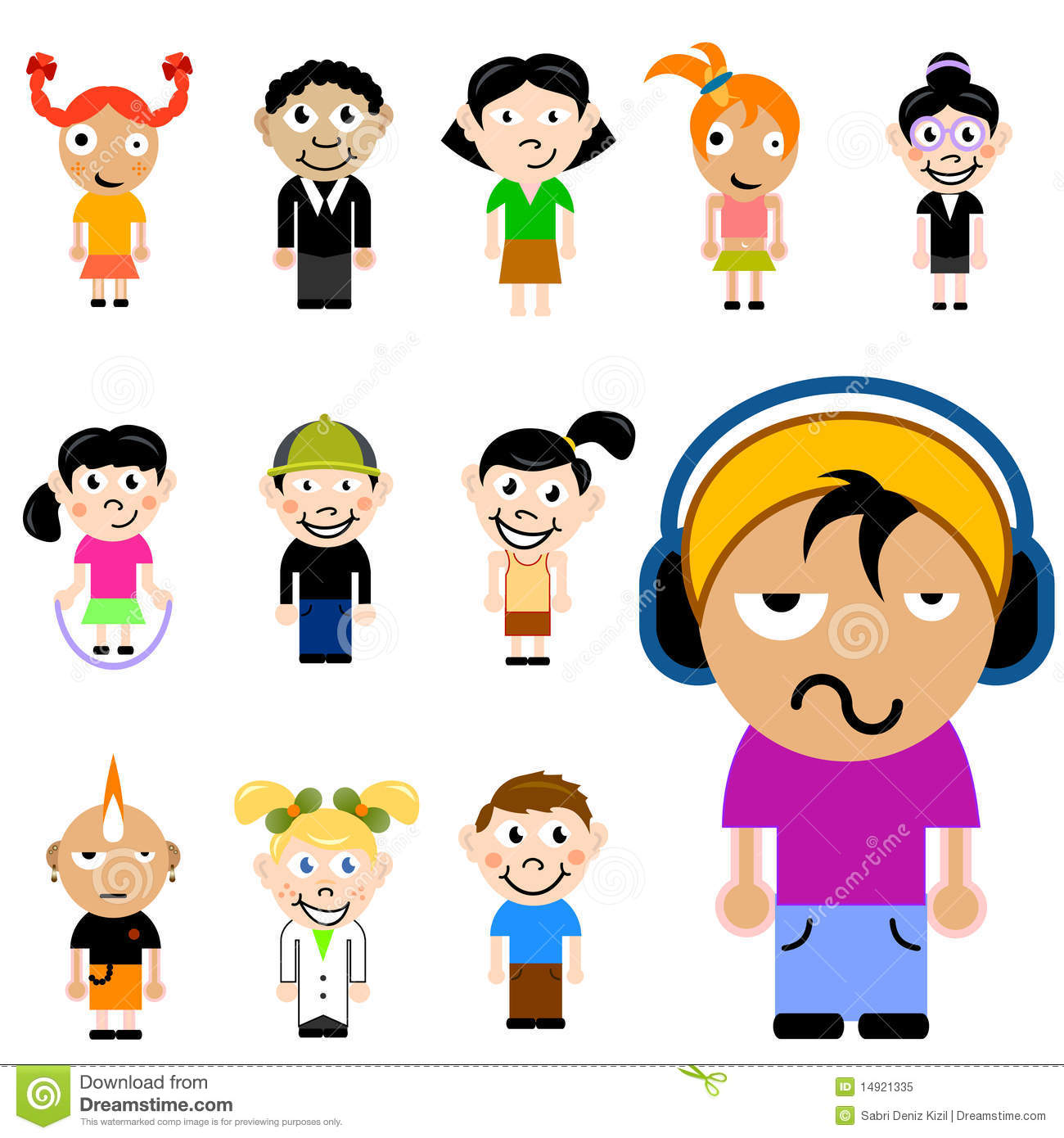 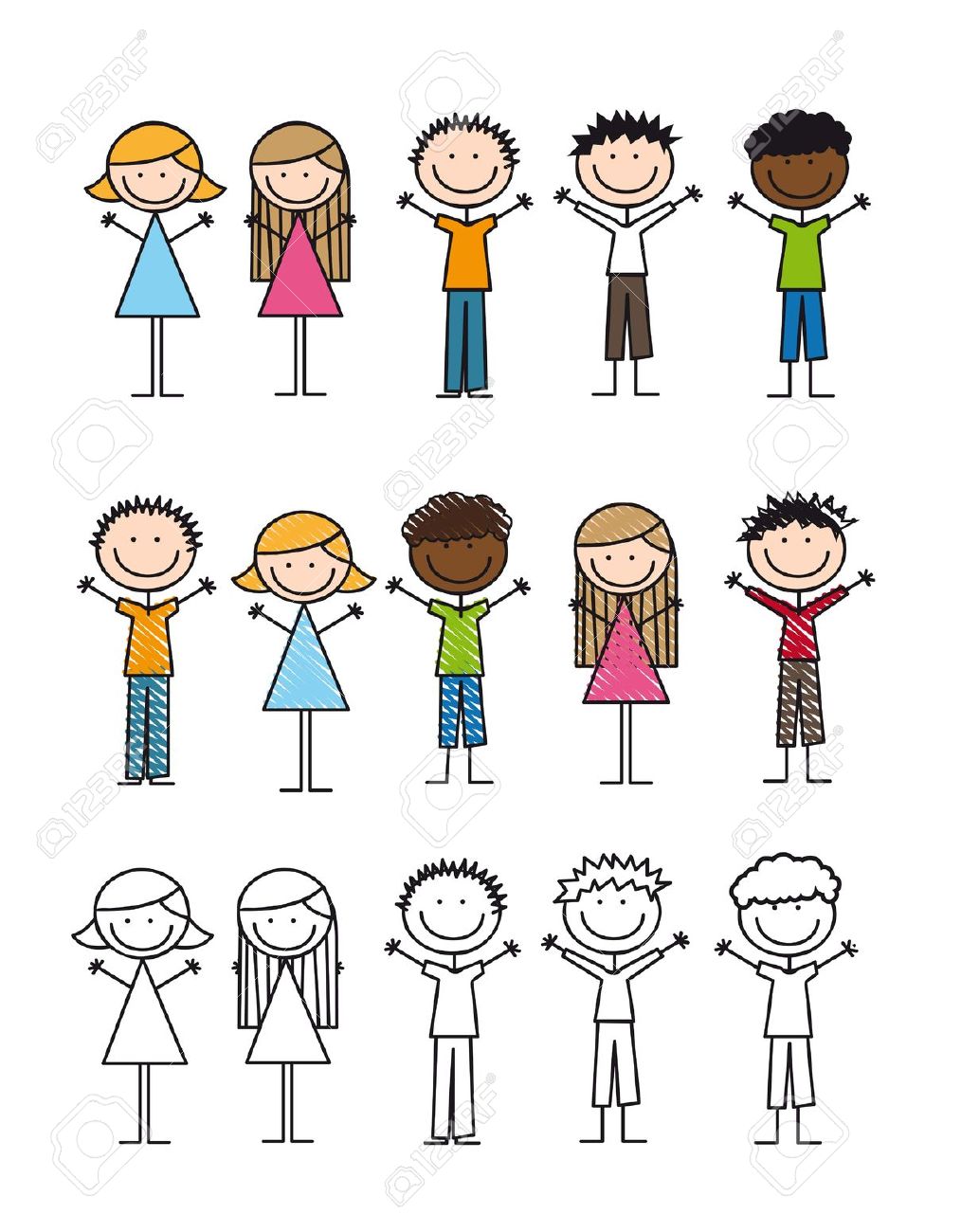 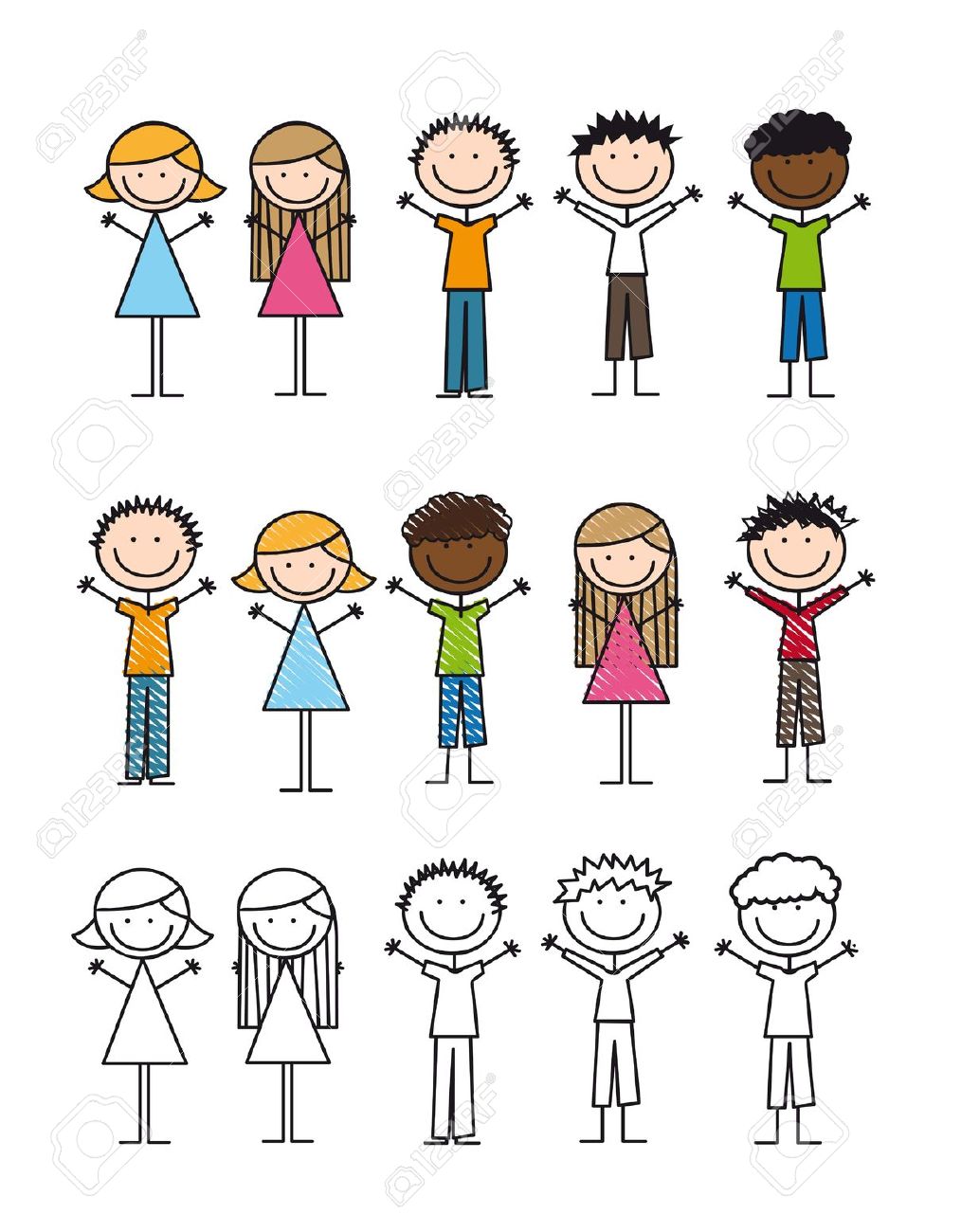 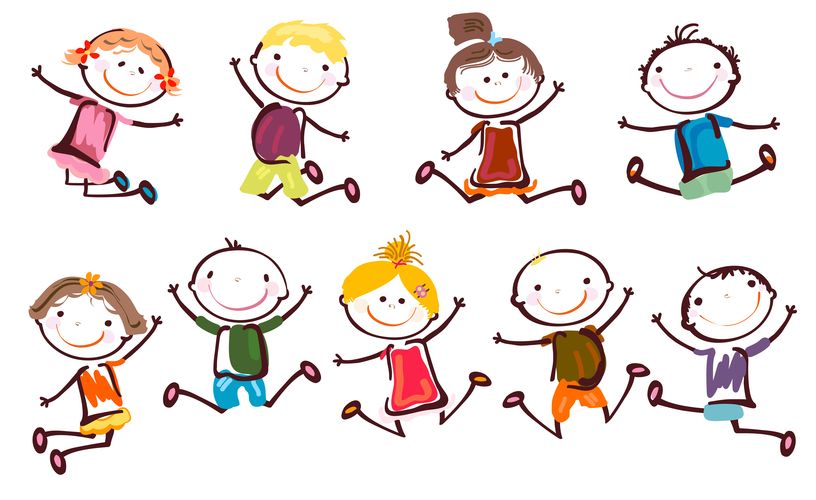 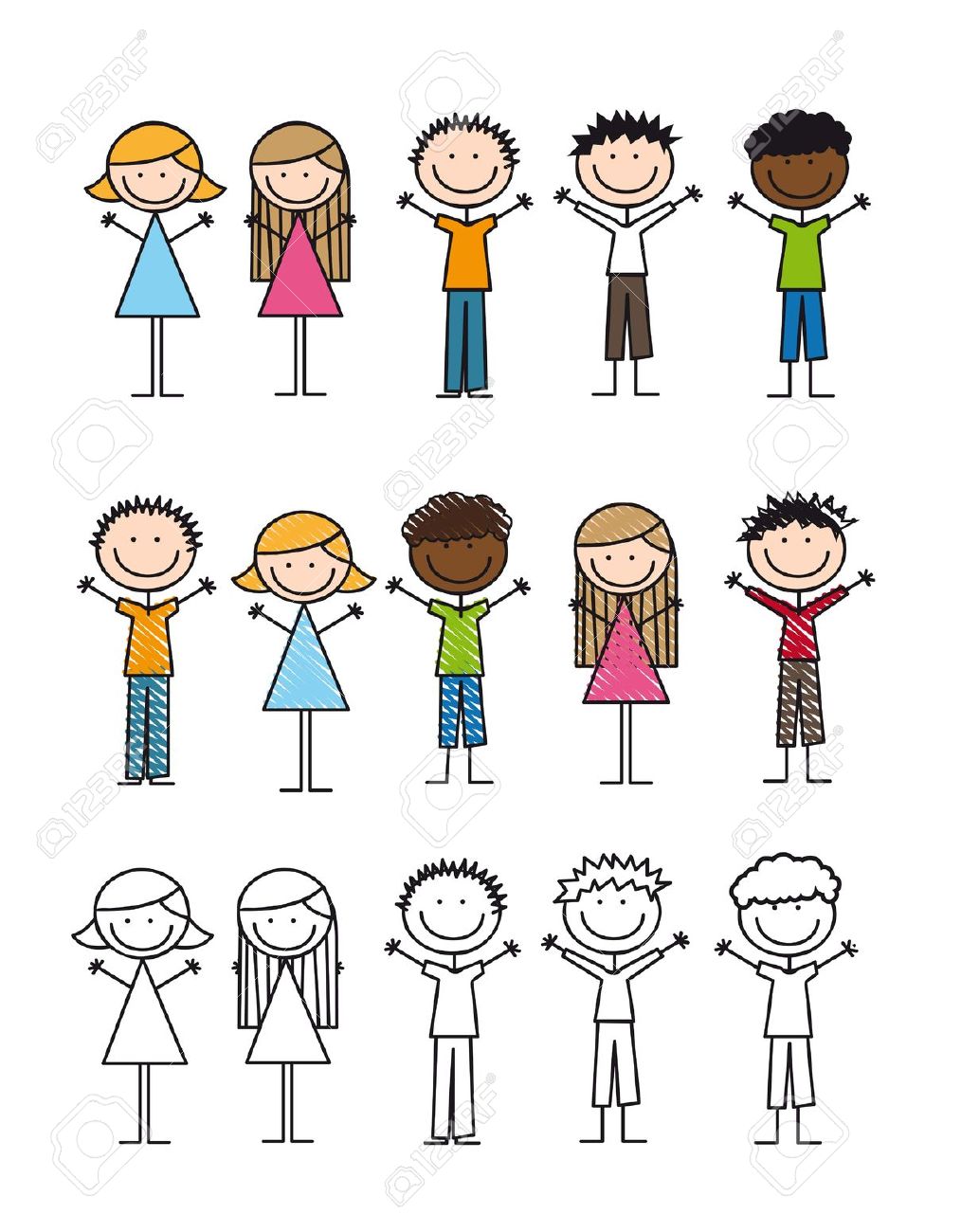 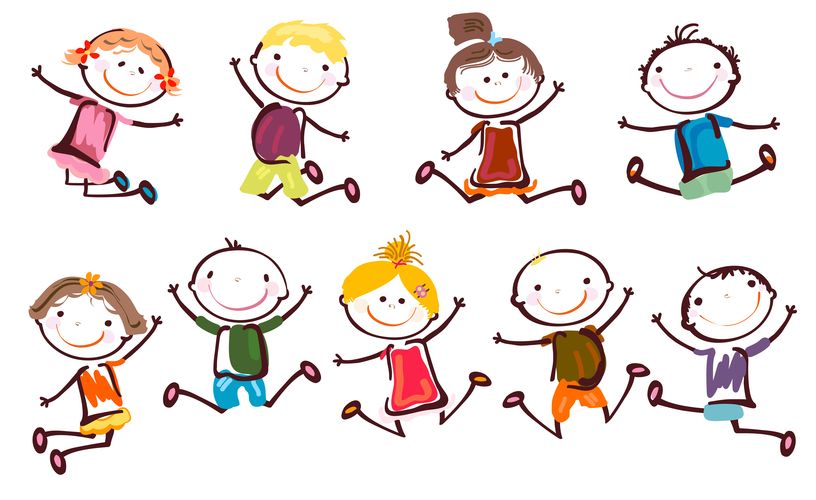 A
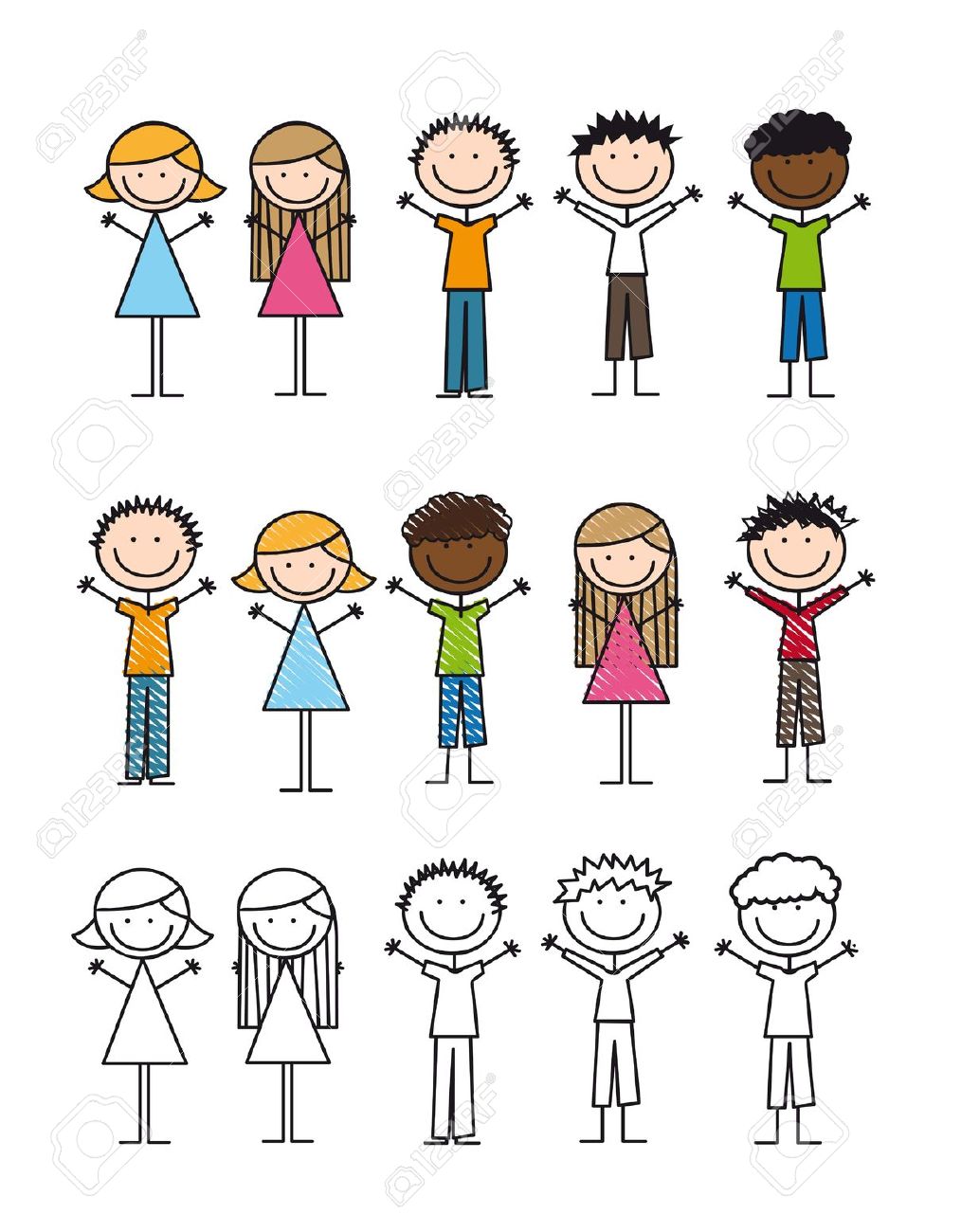 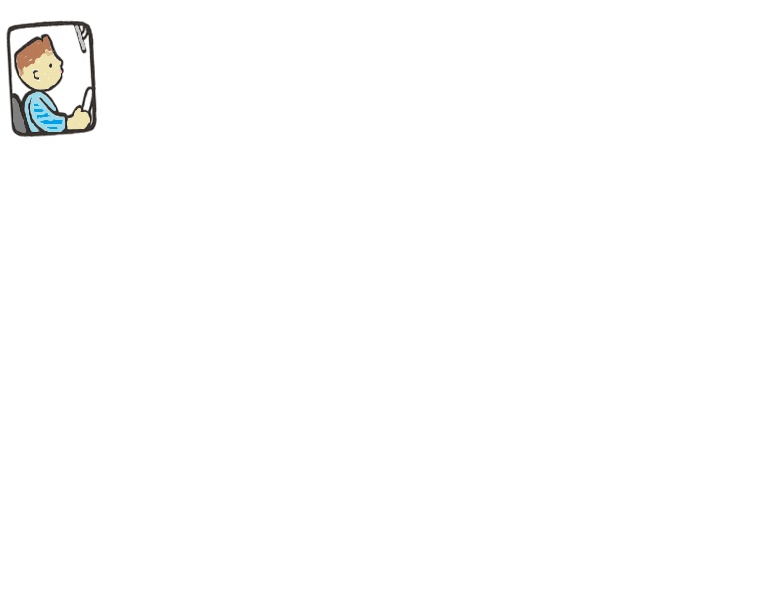 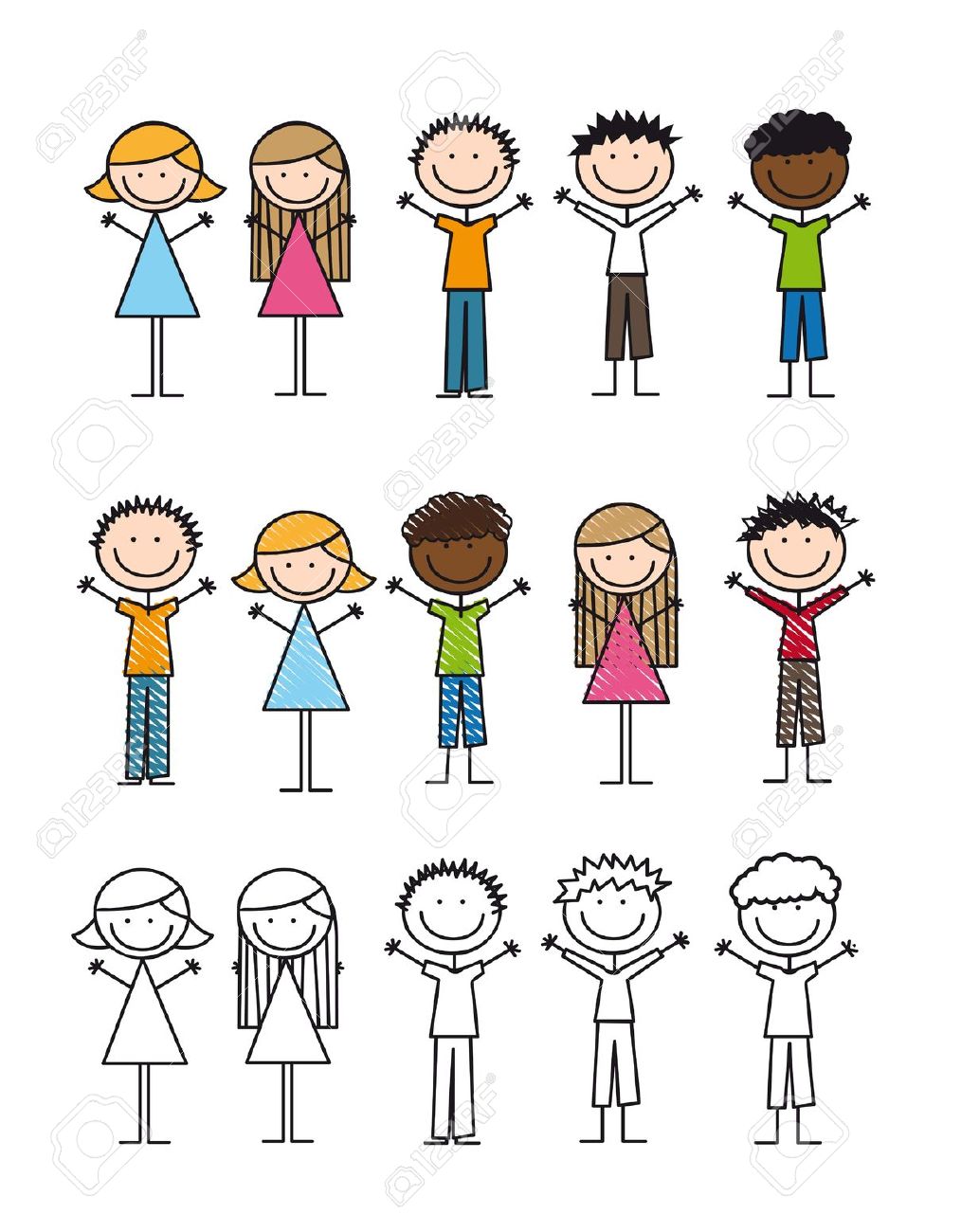 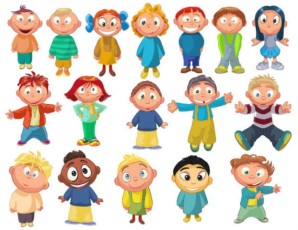 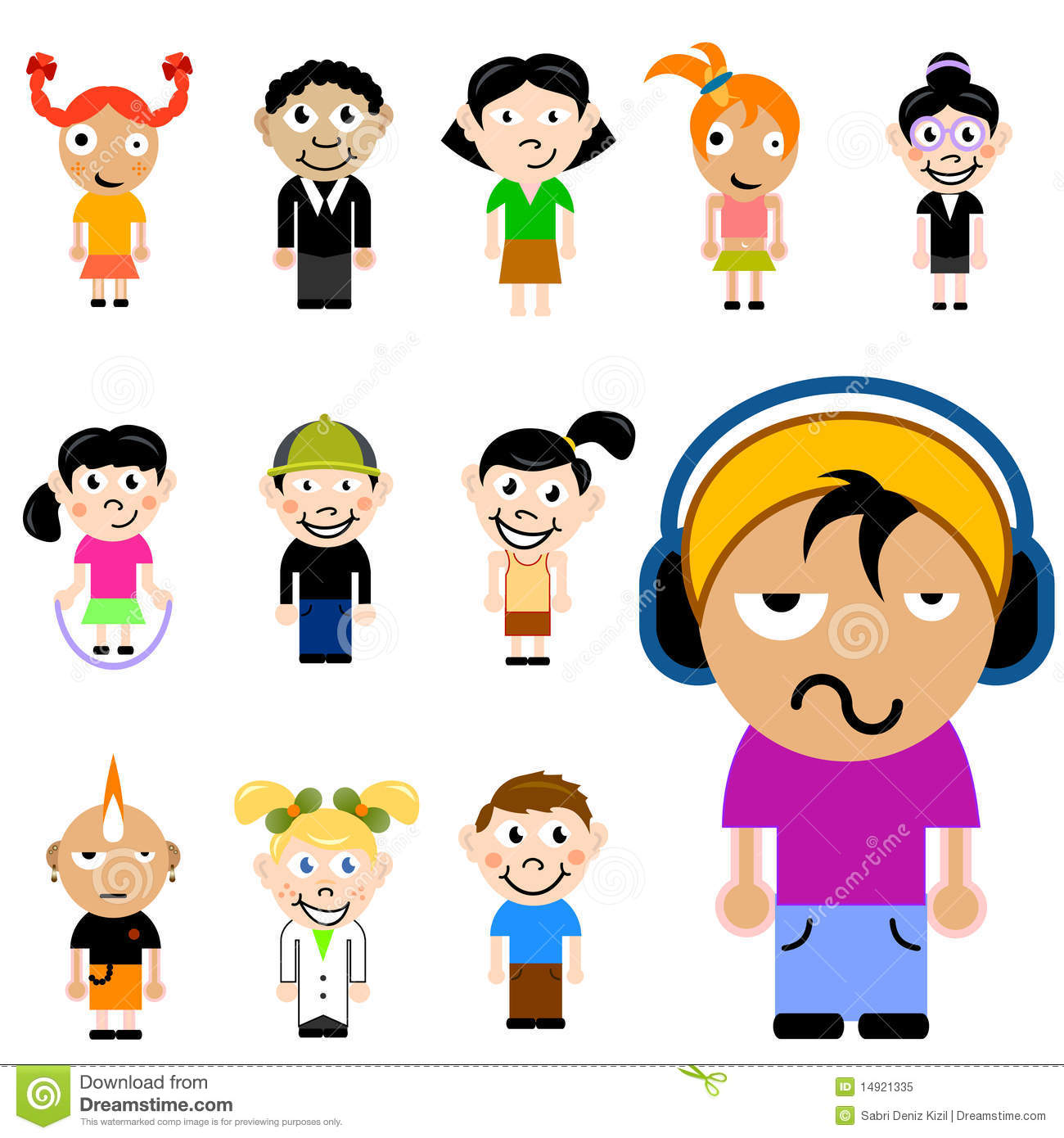 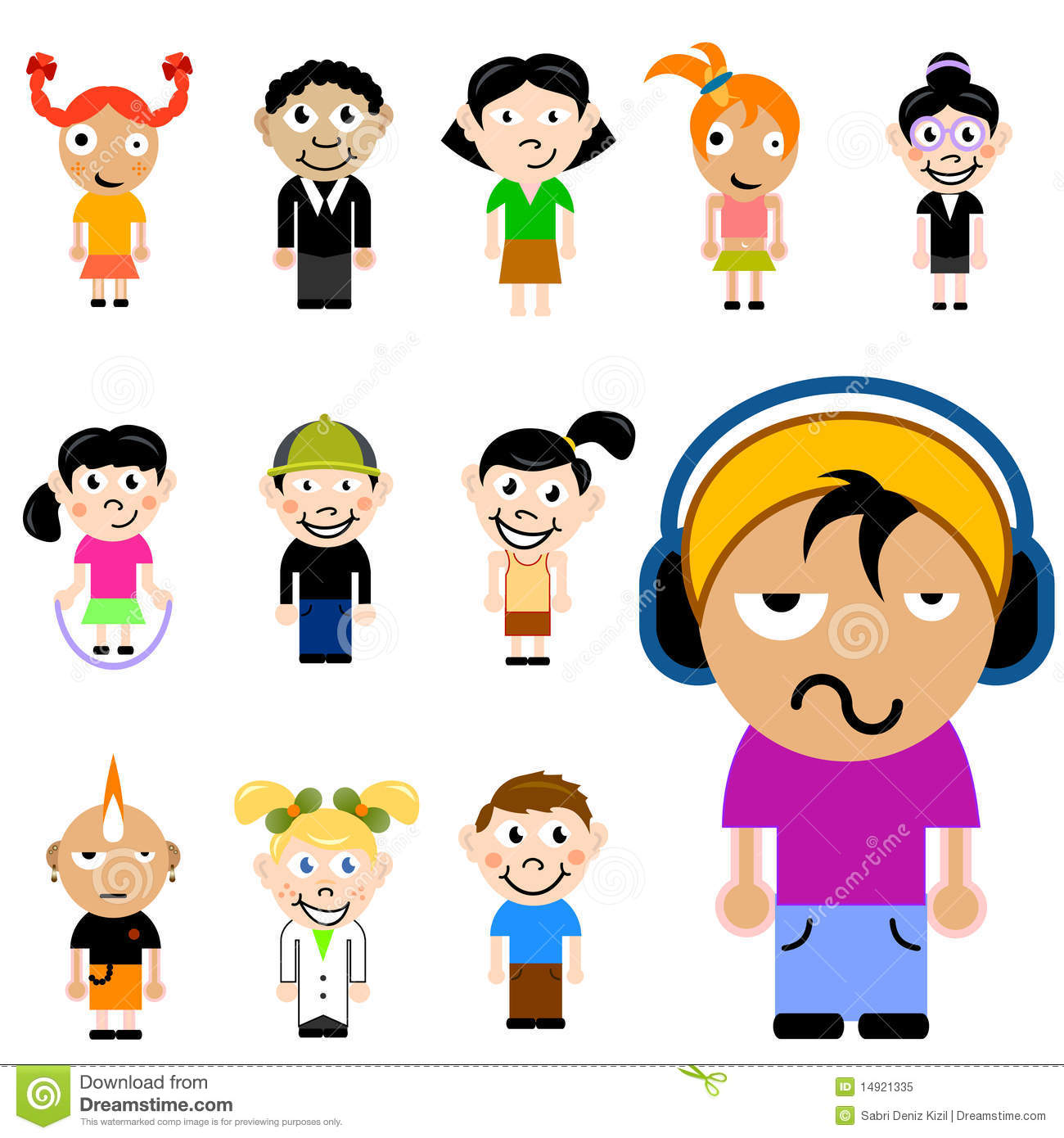 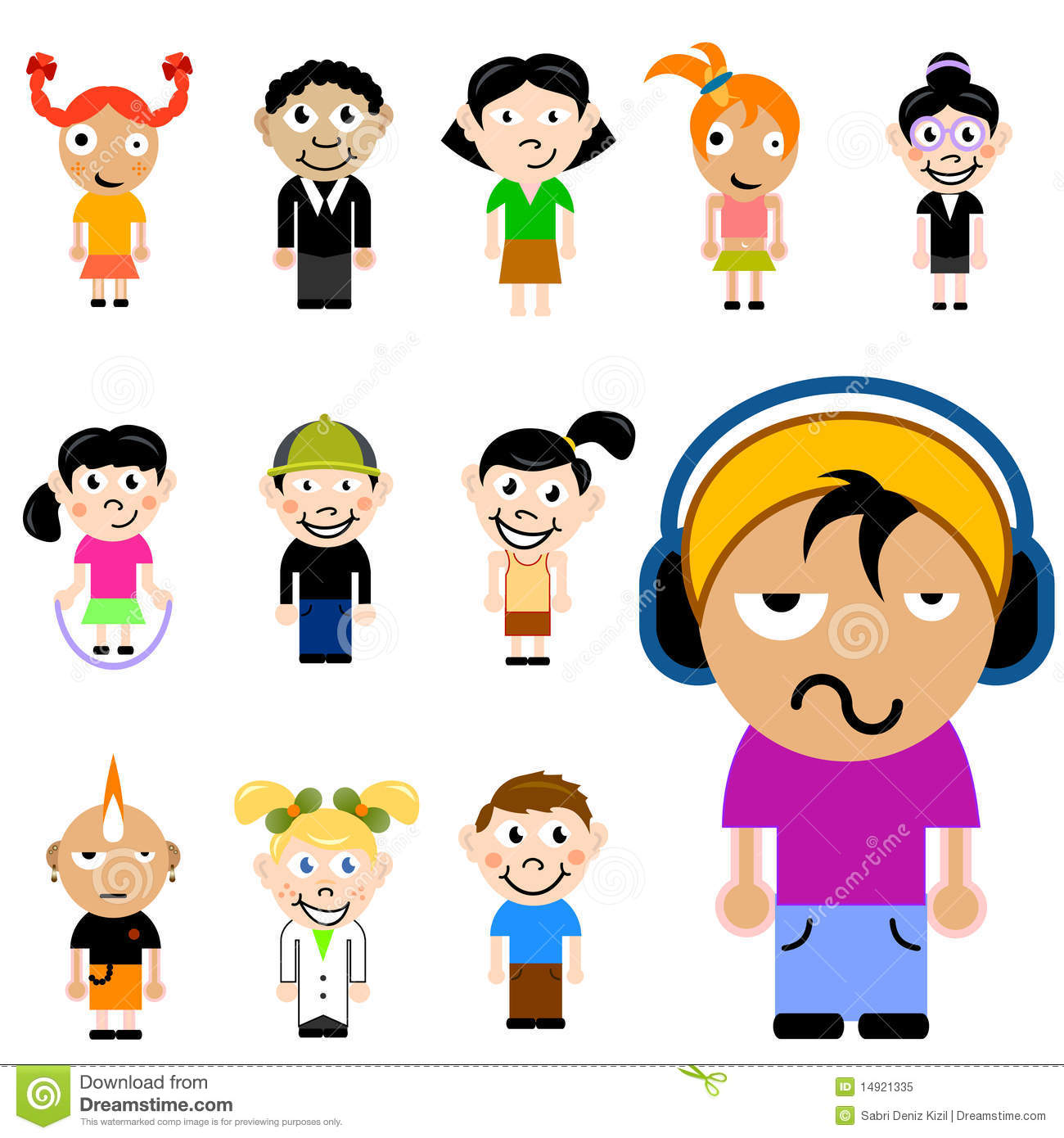 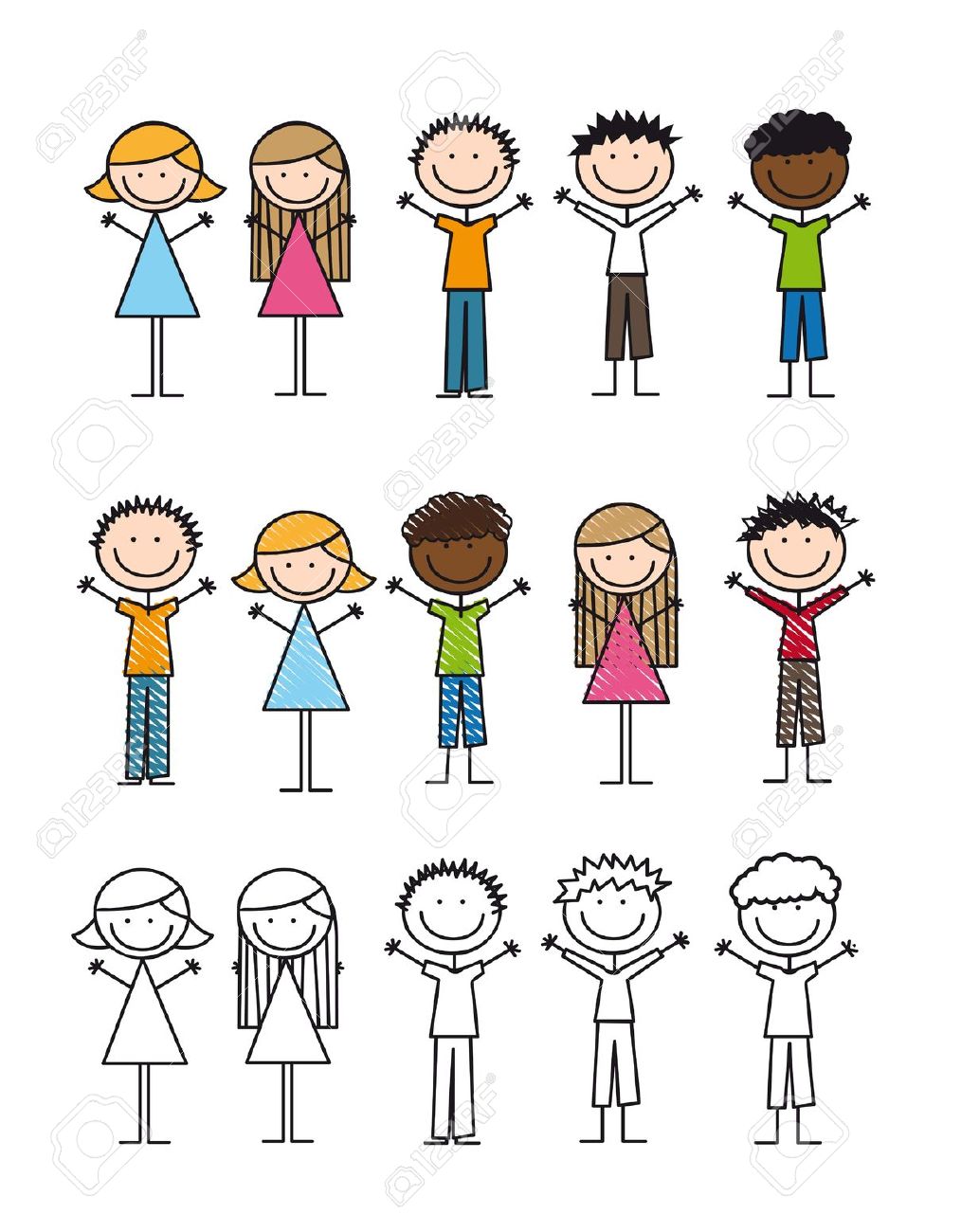 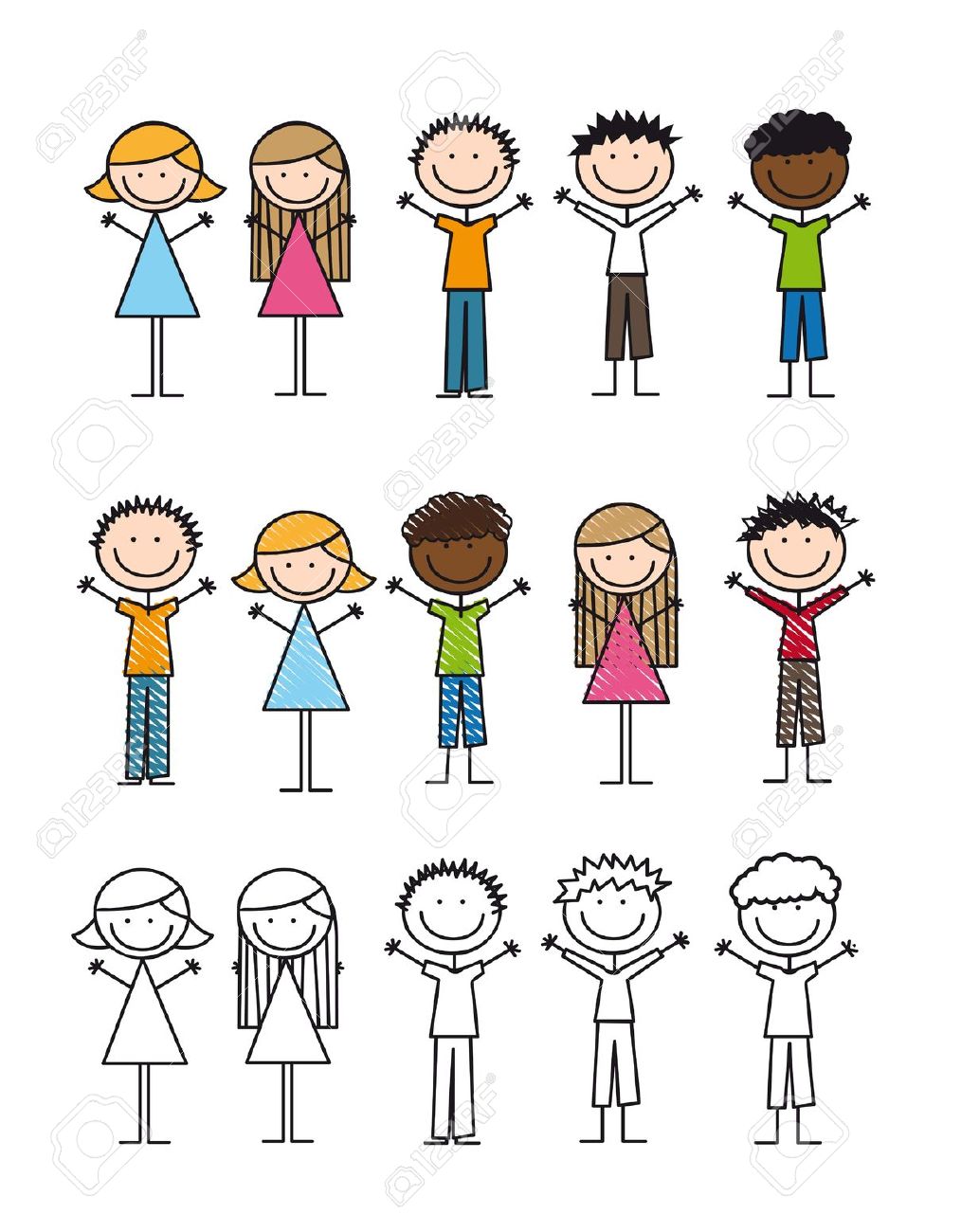 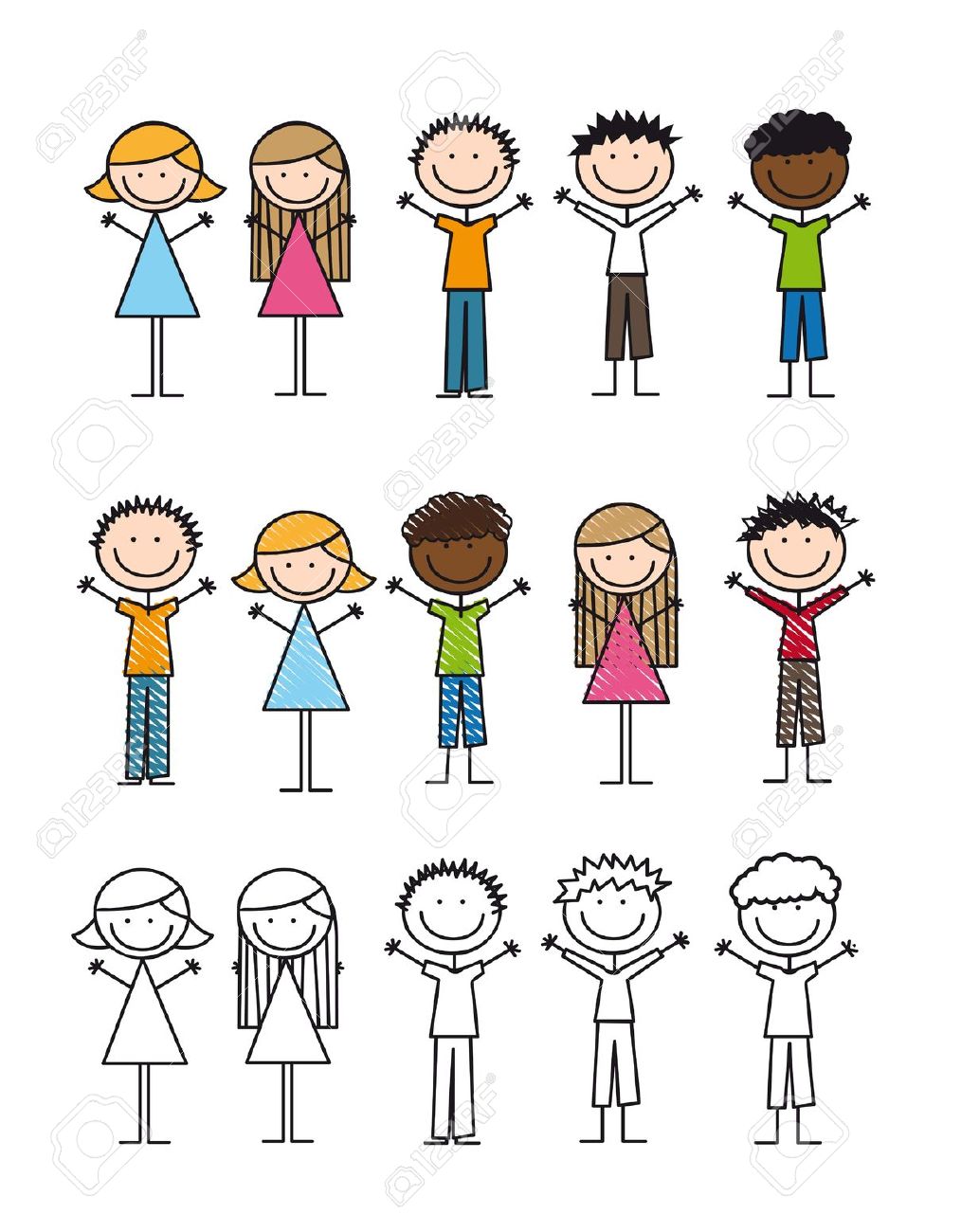 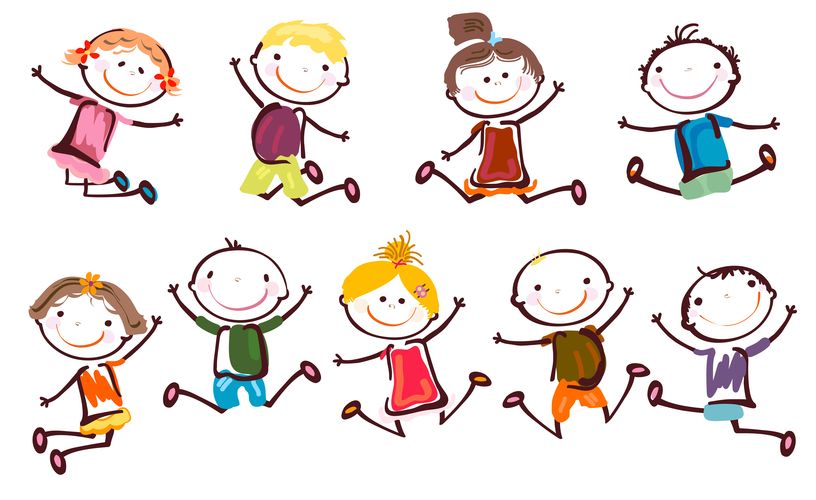 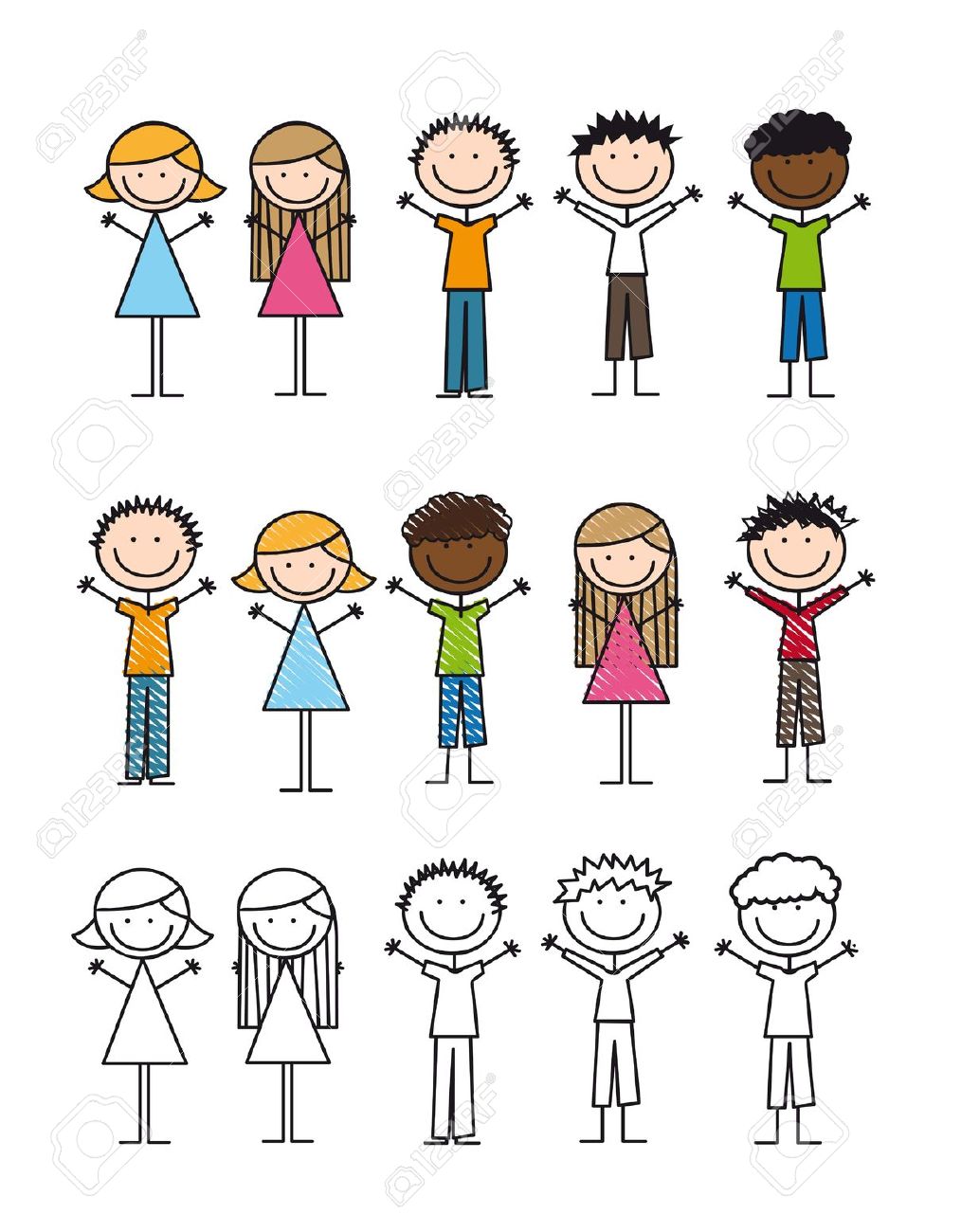 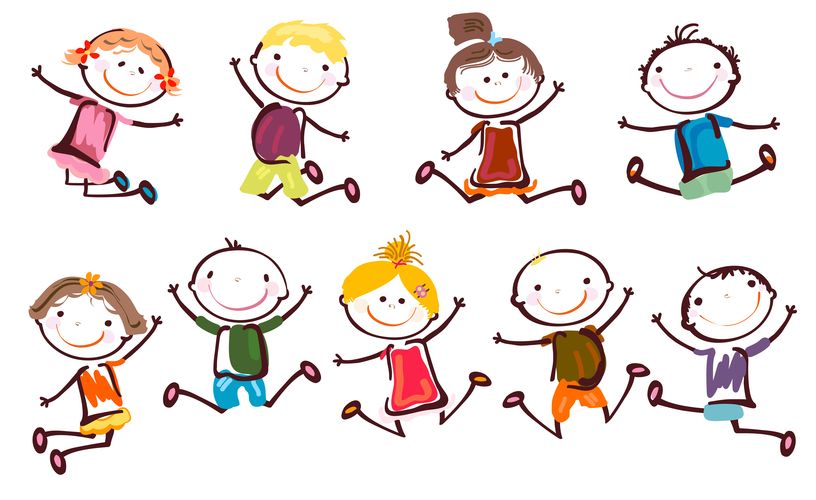 B
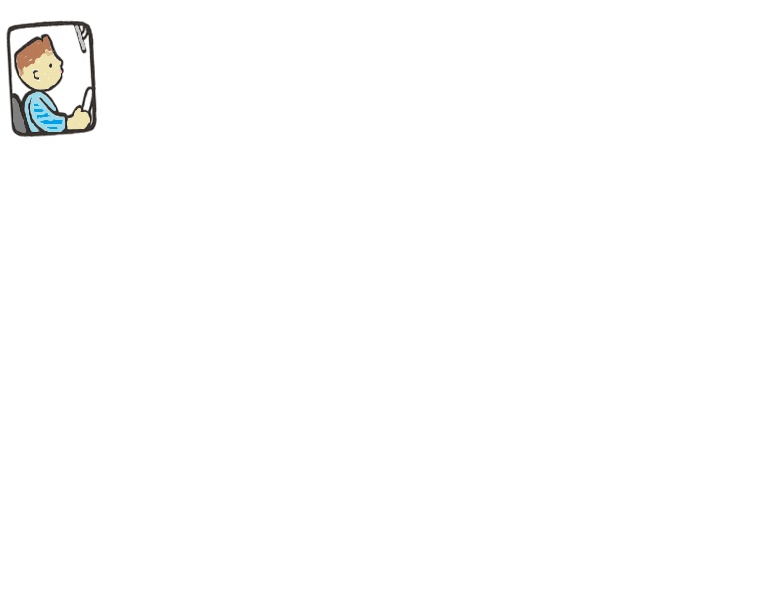 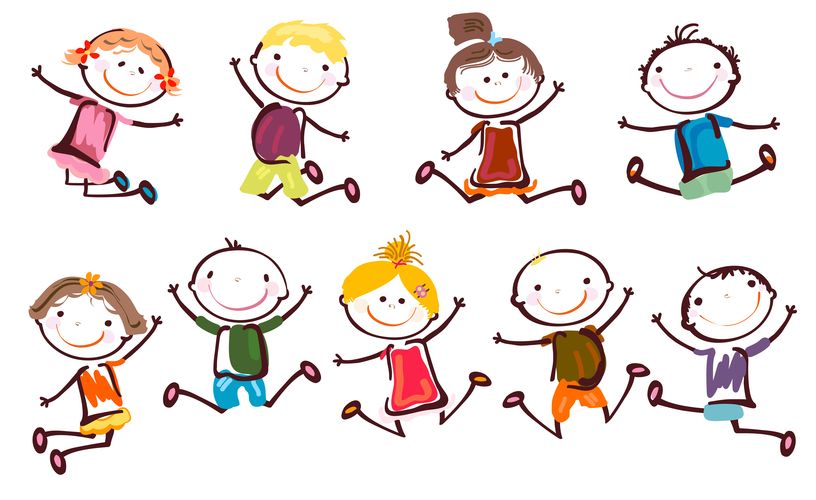 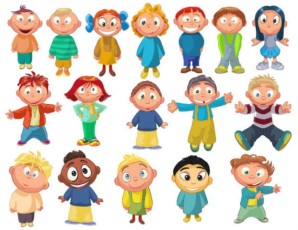 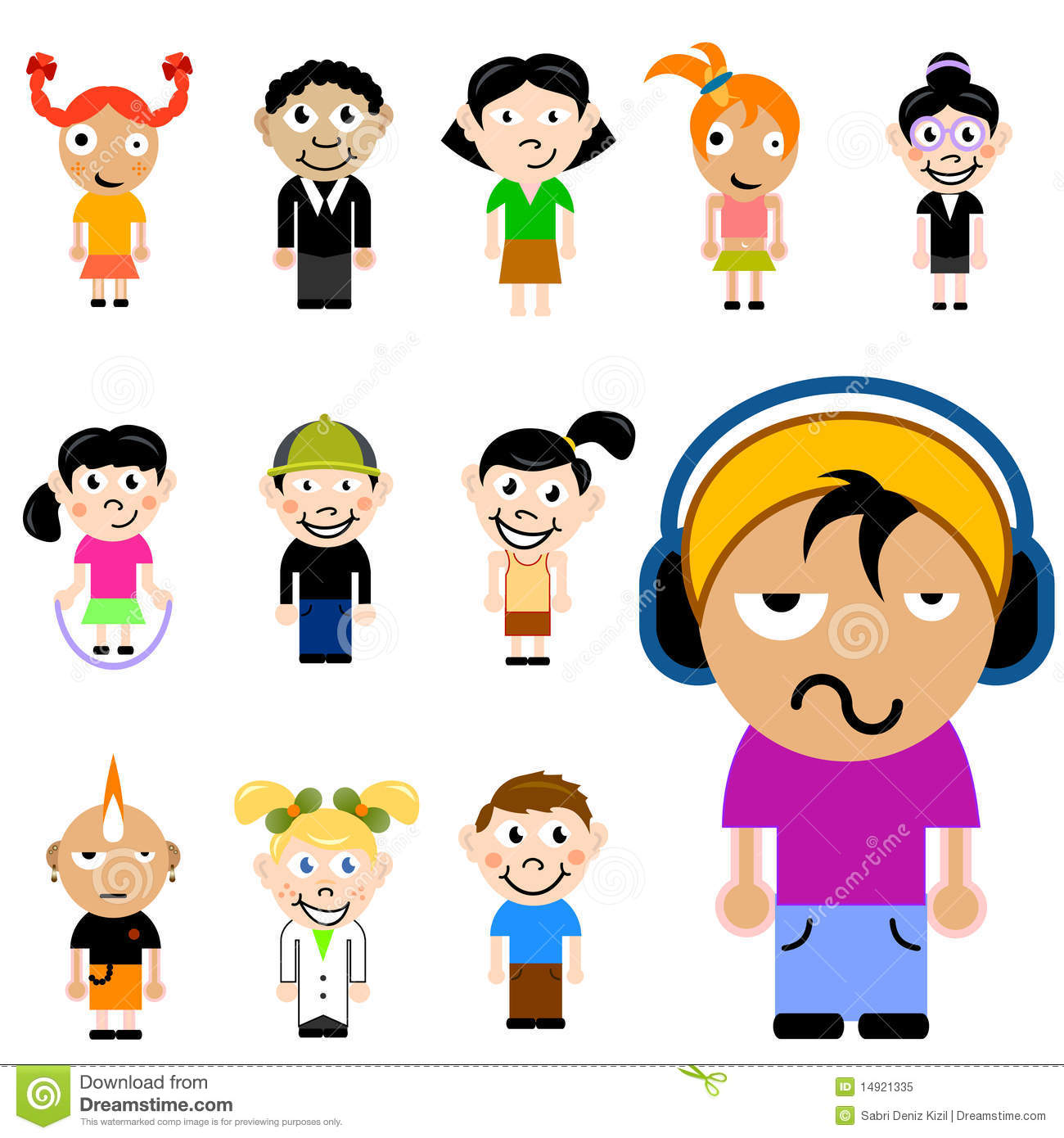 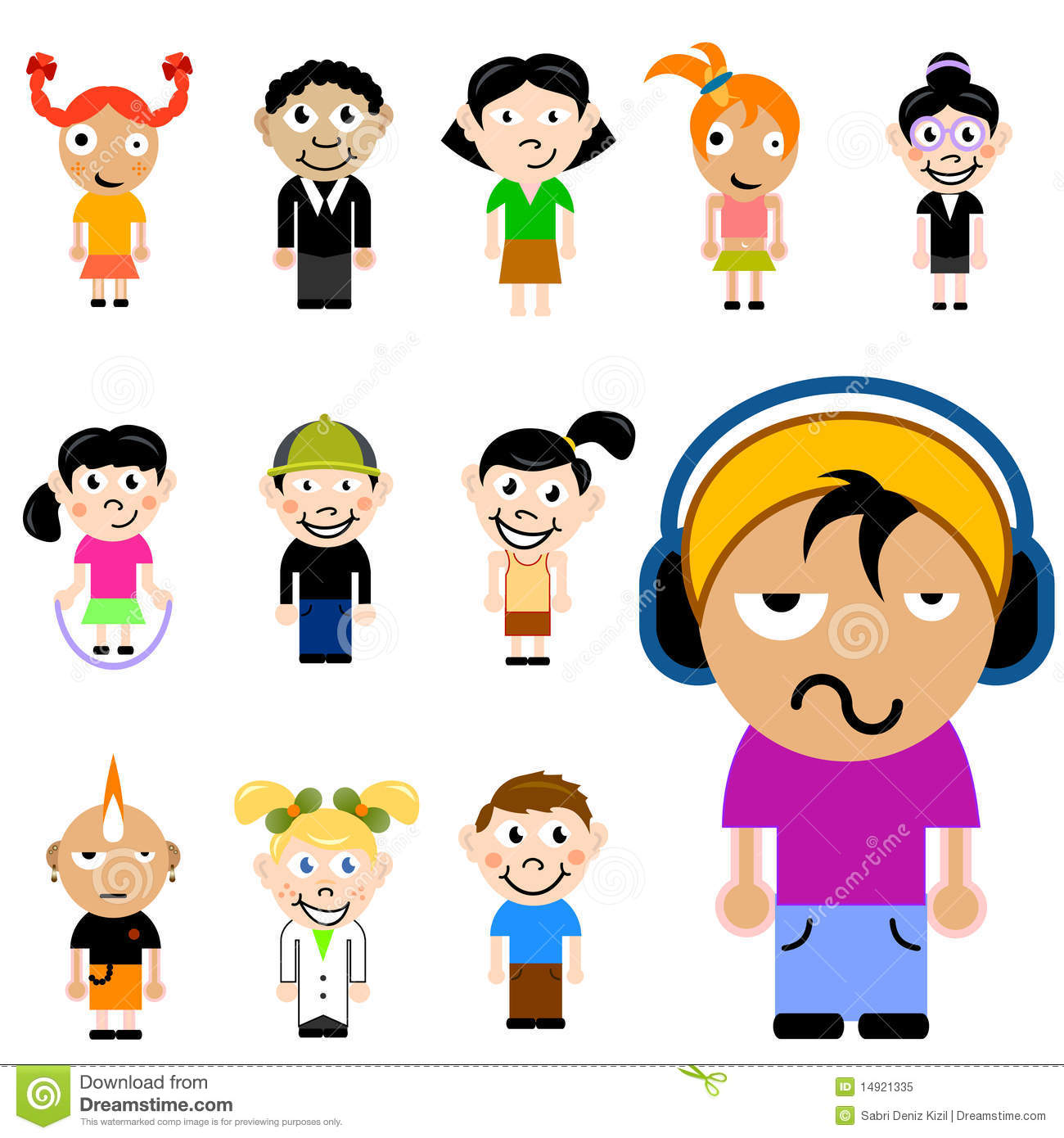 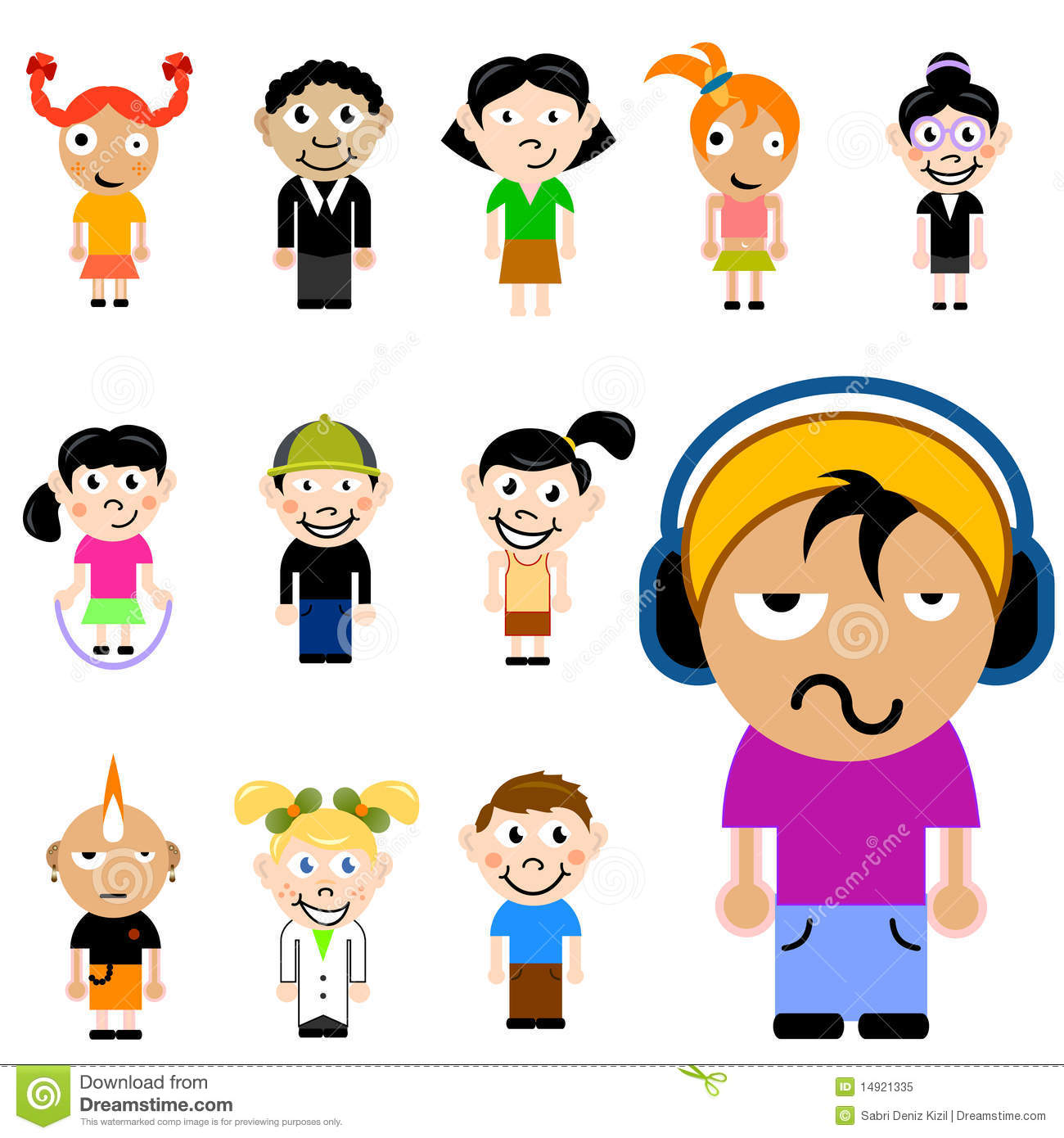 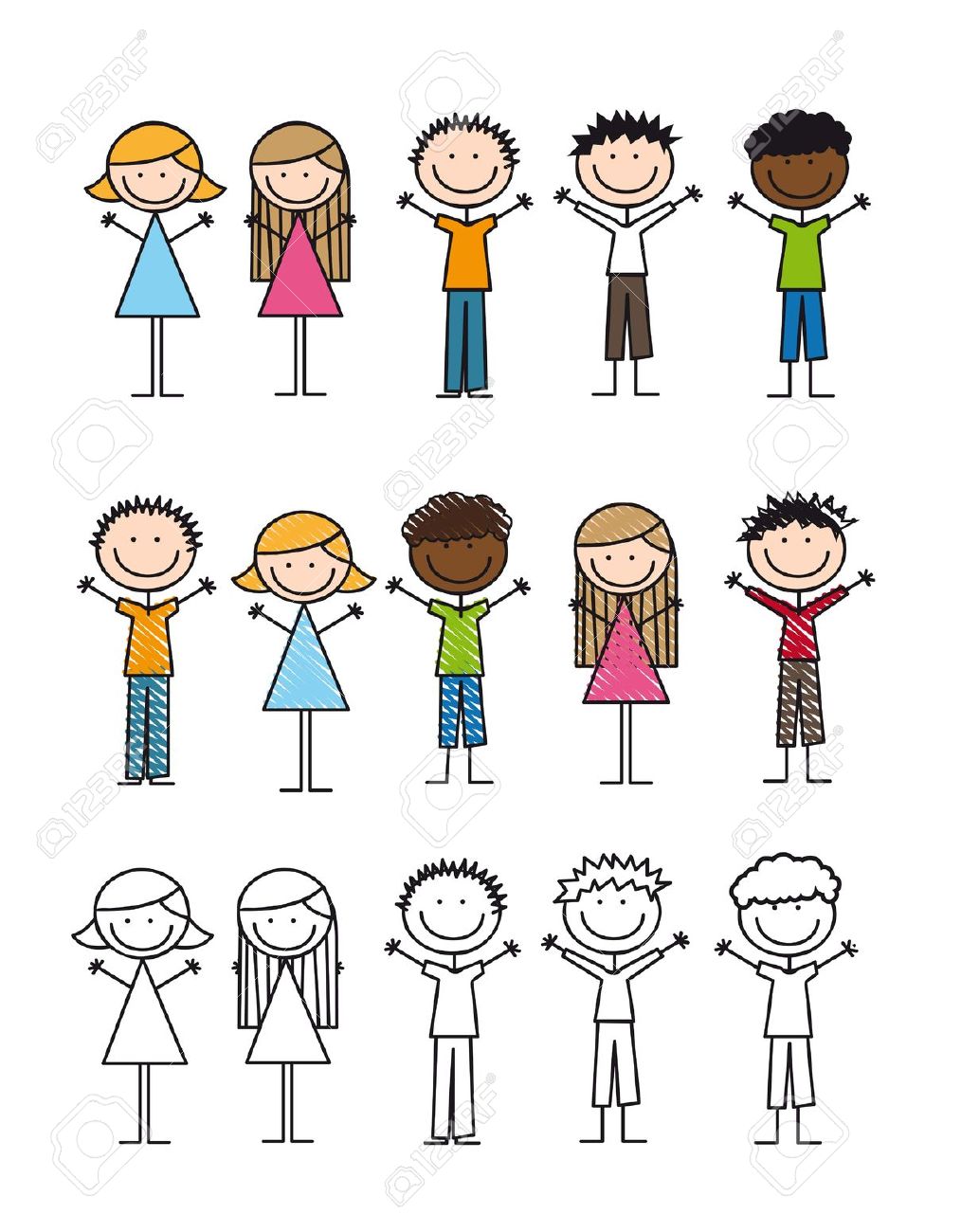 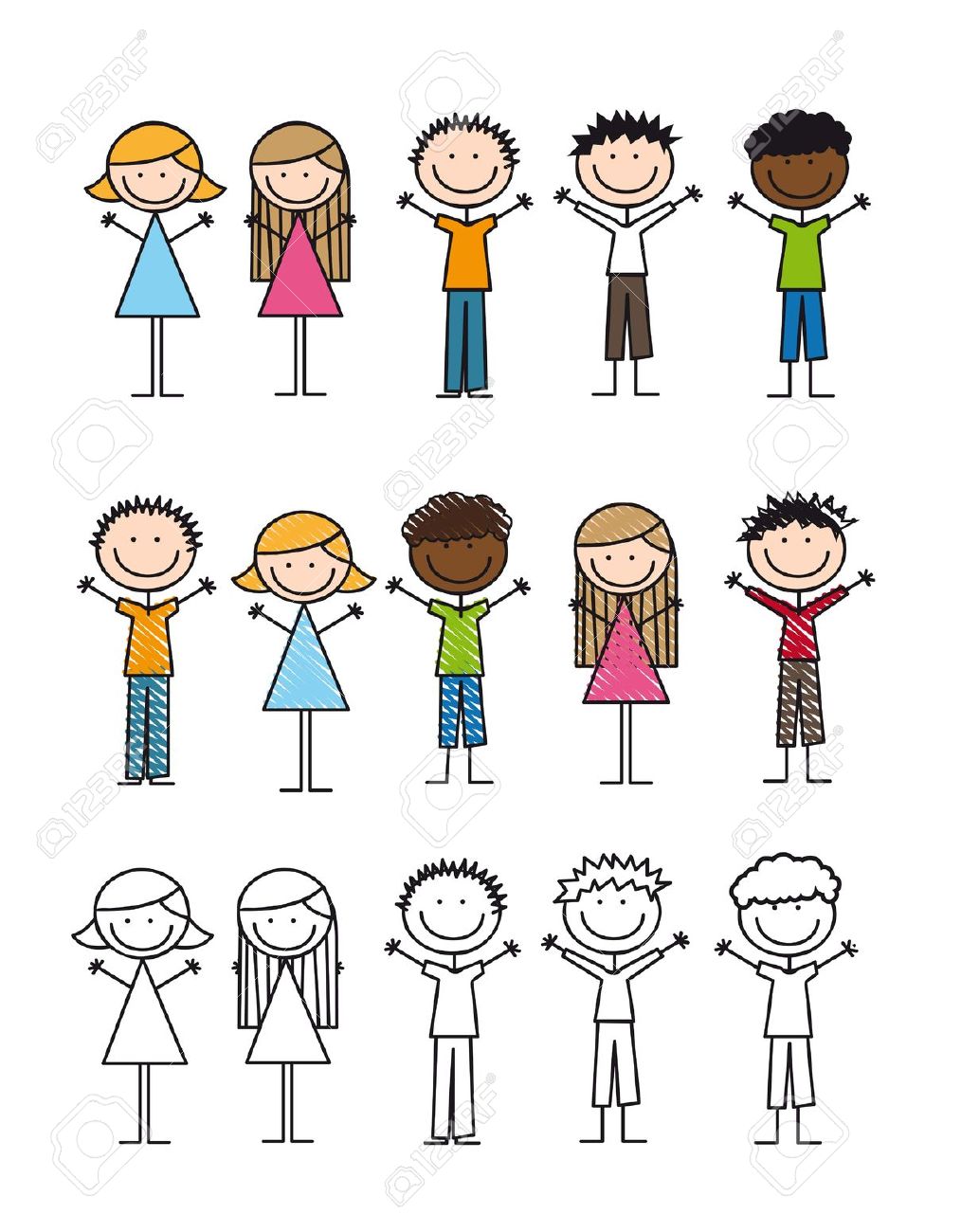 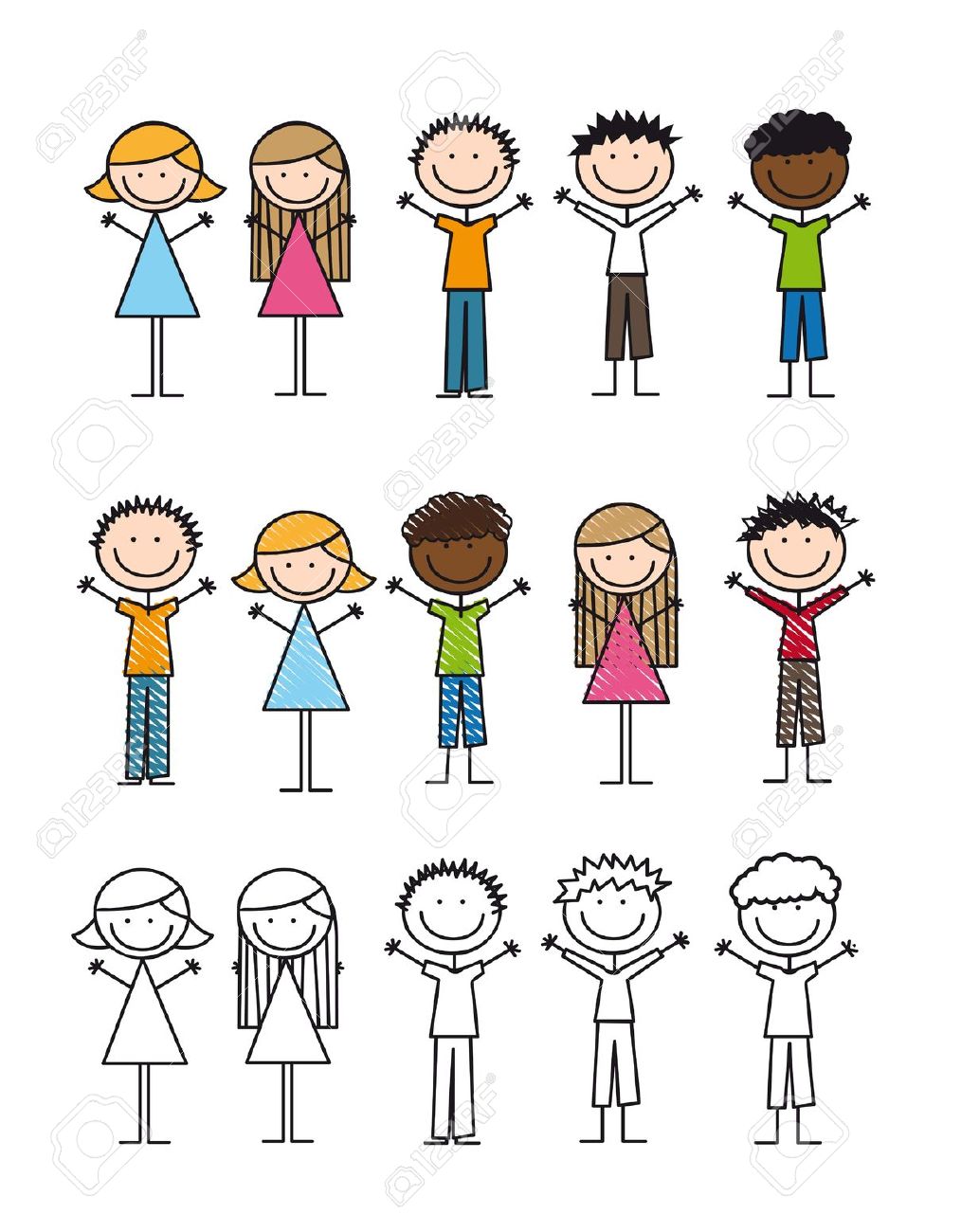 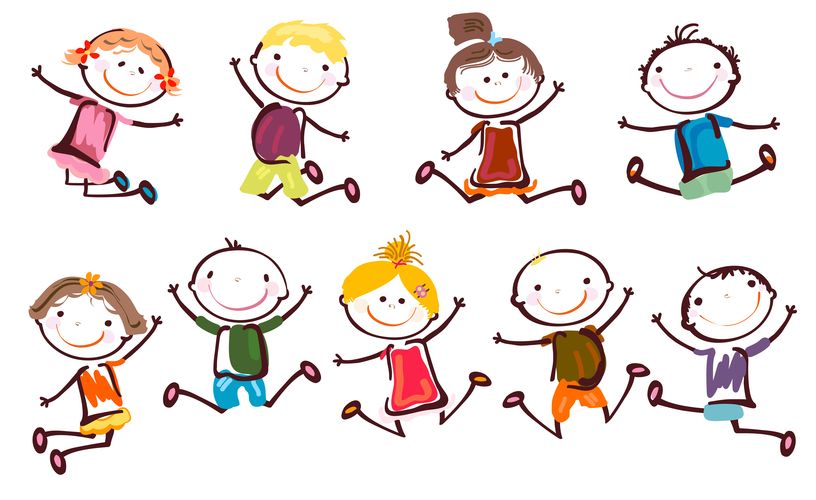 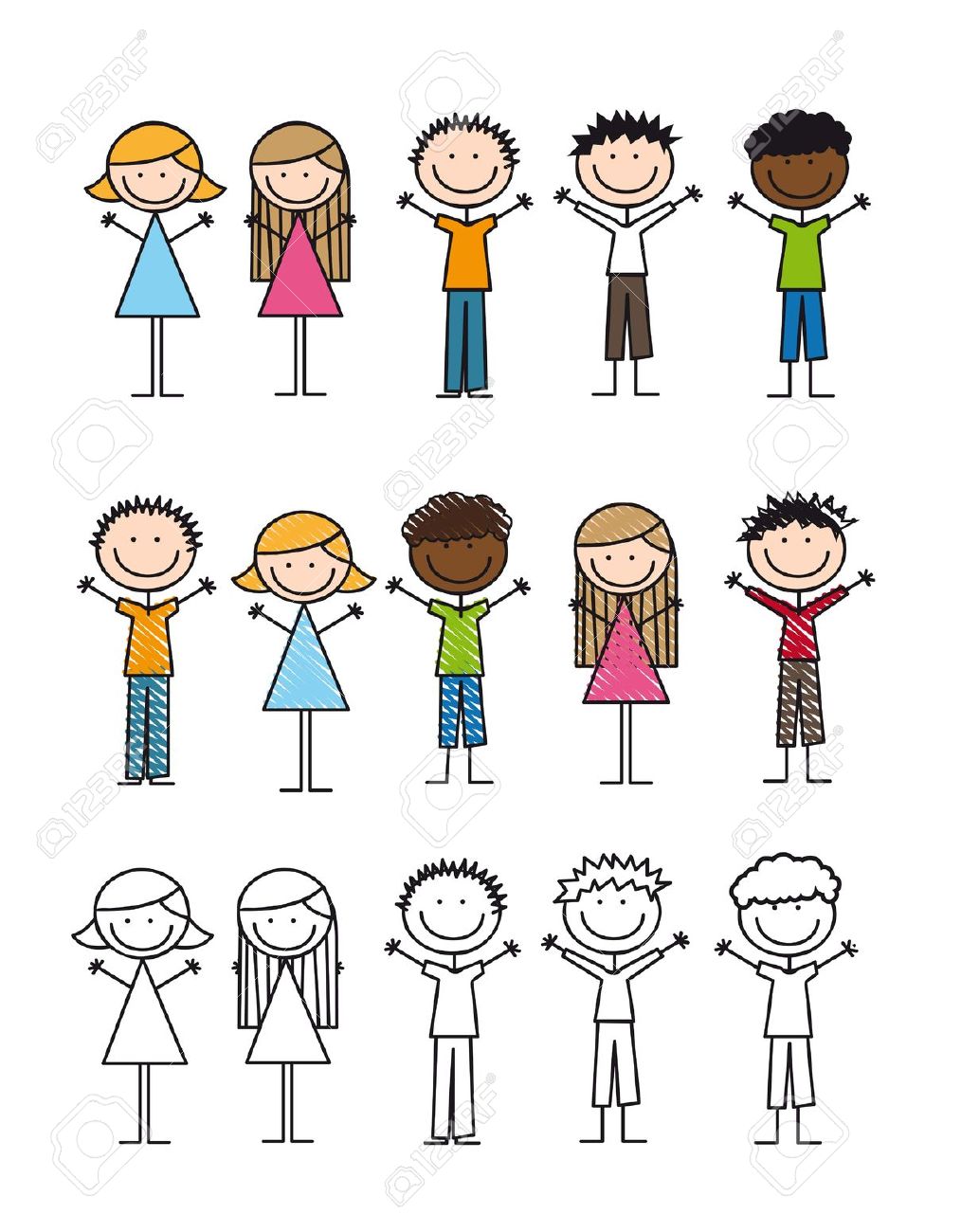 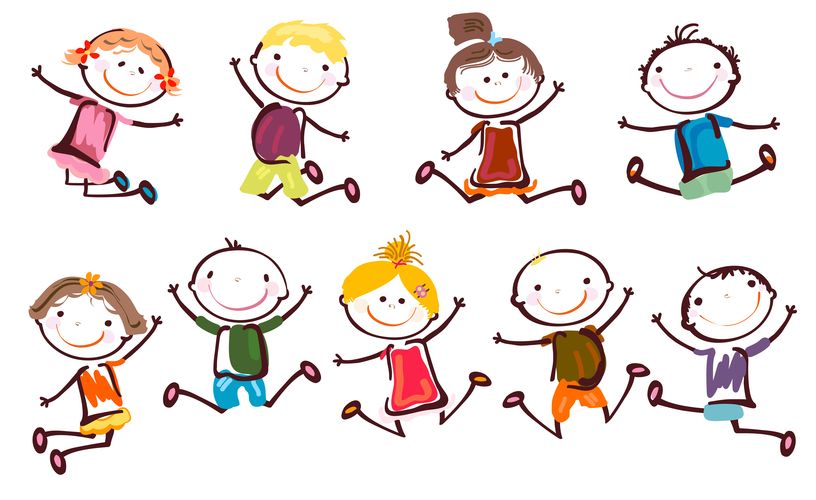 C
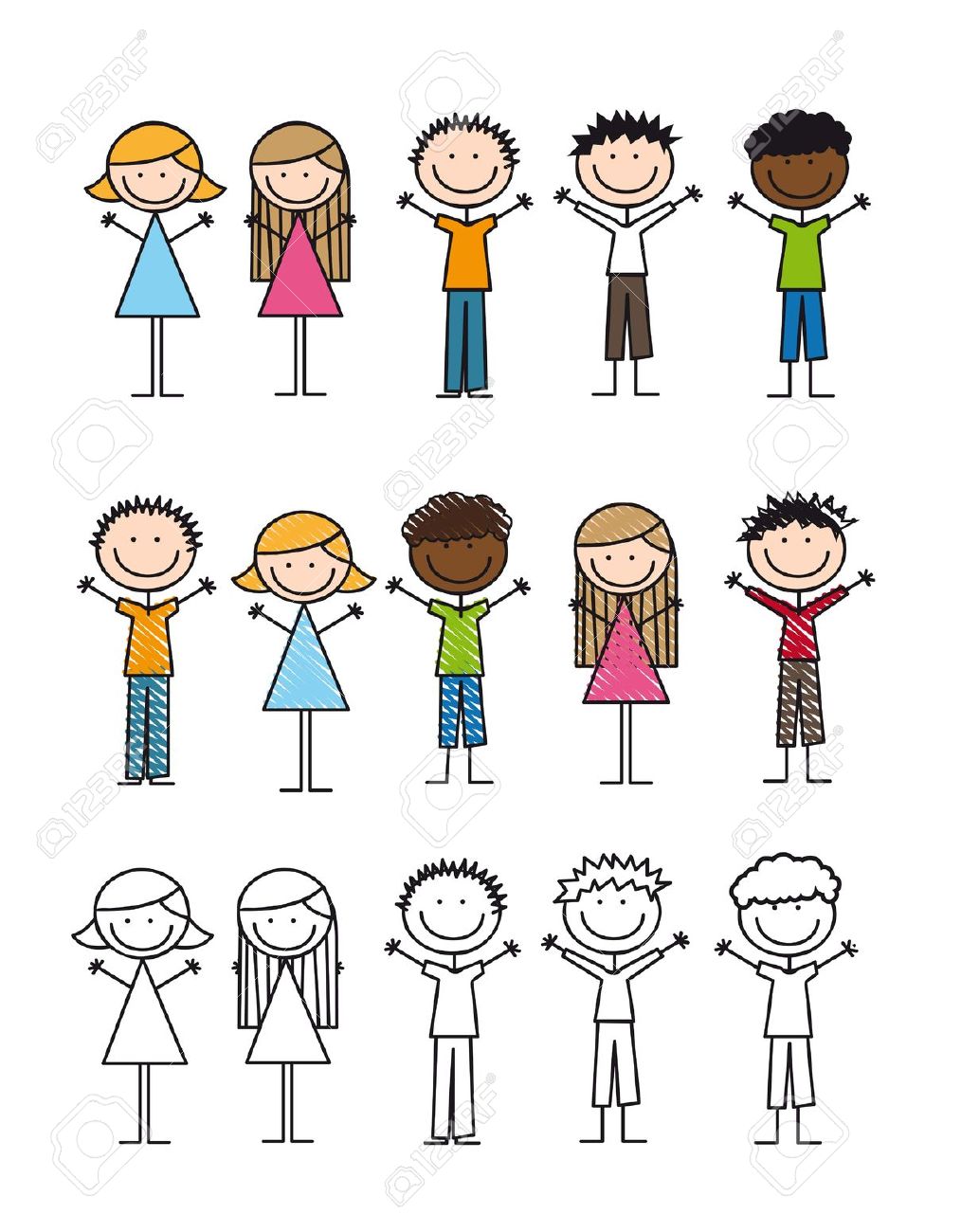 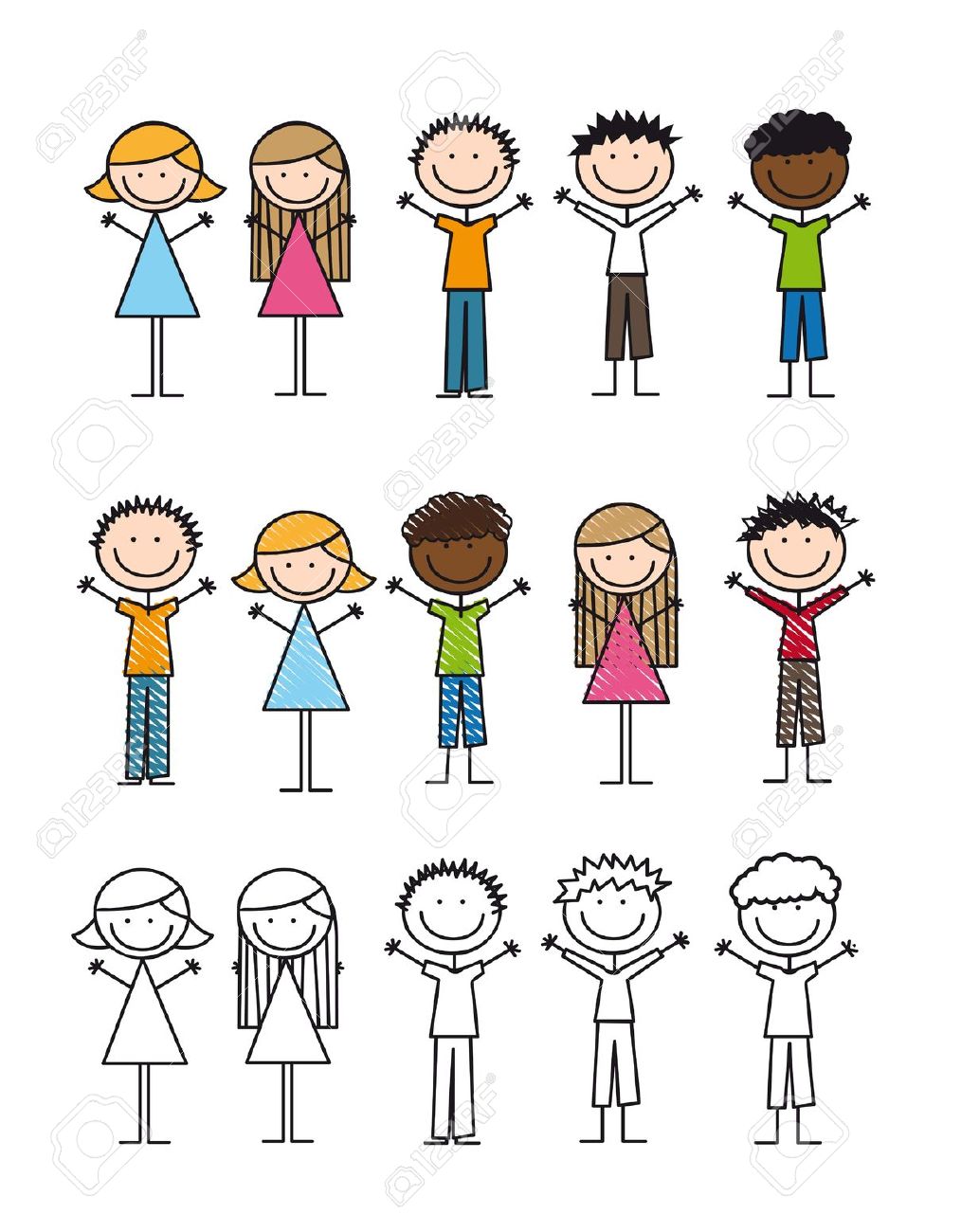 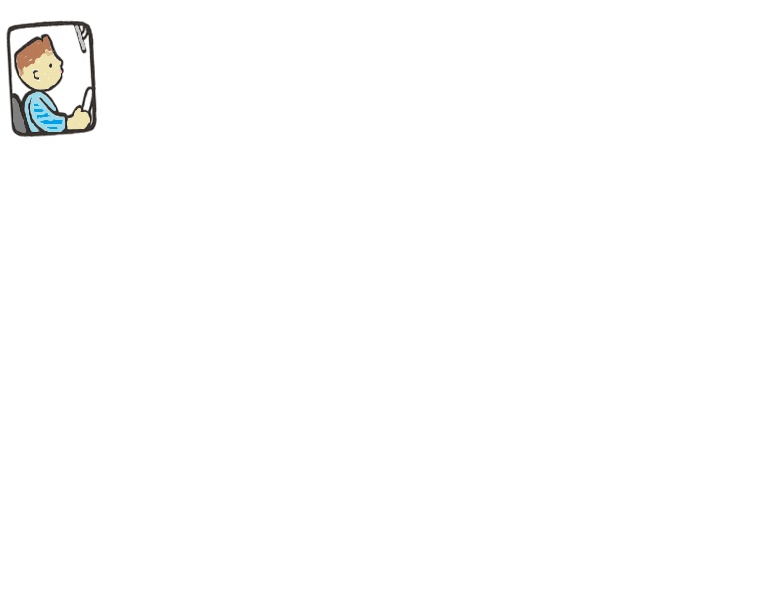 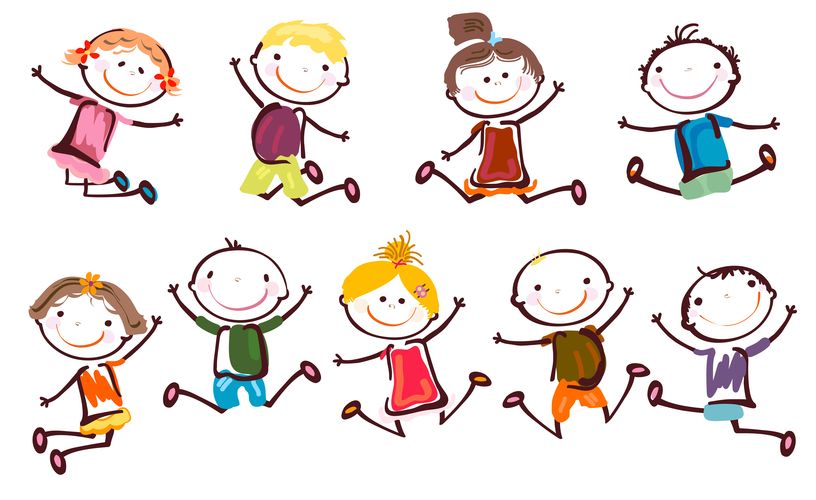 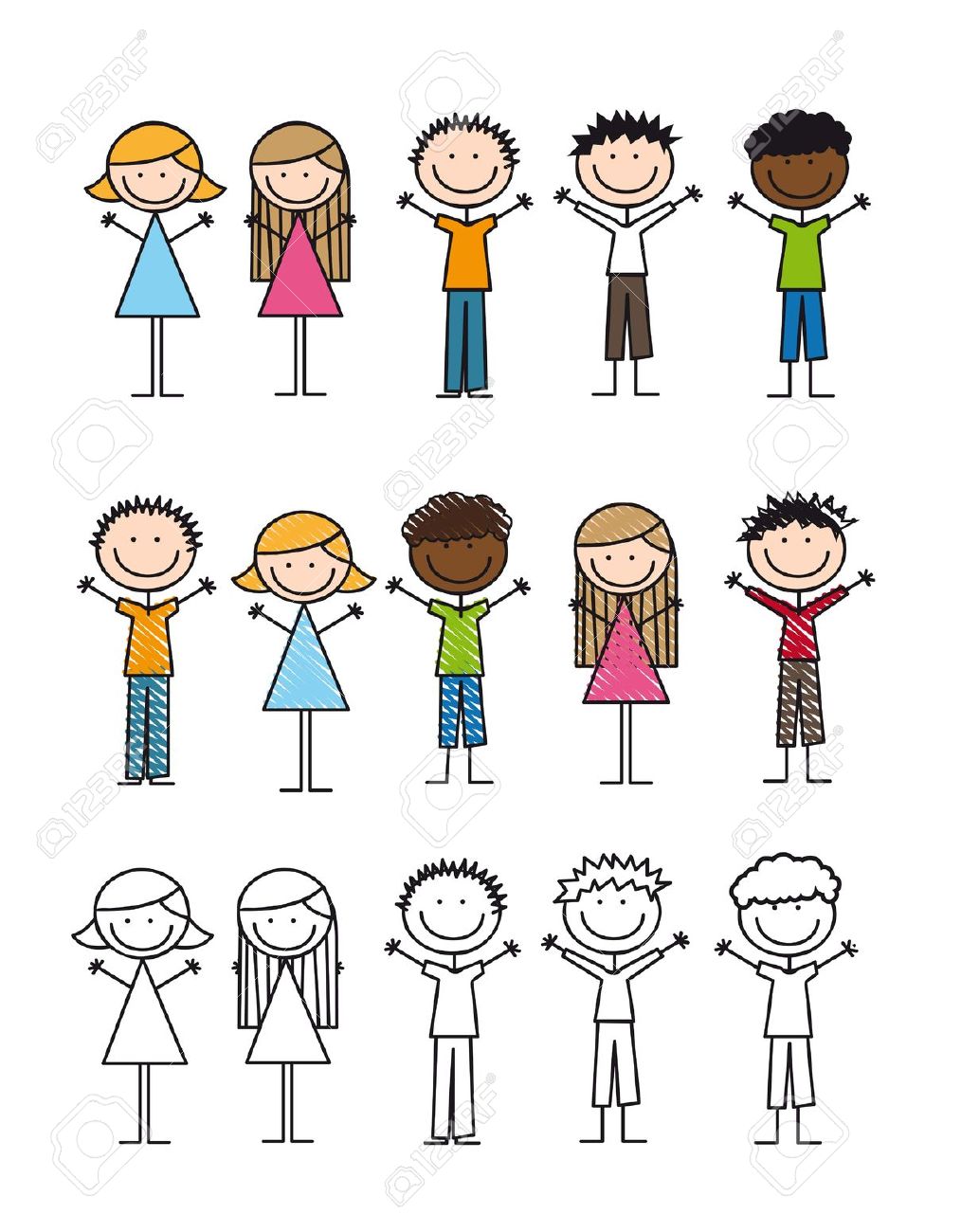 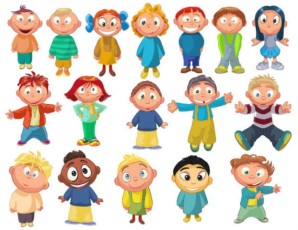 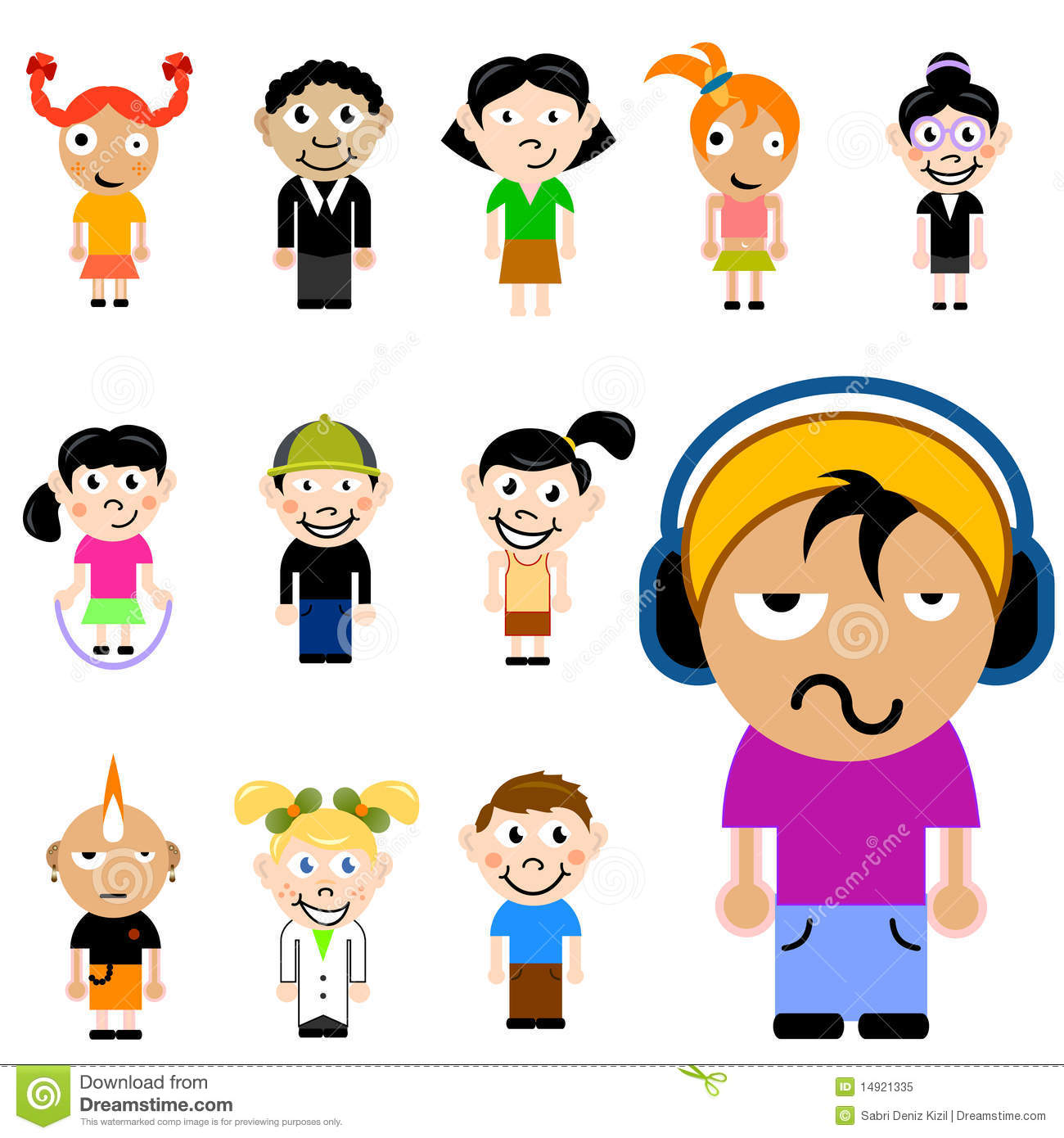 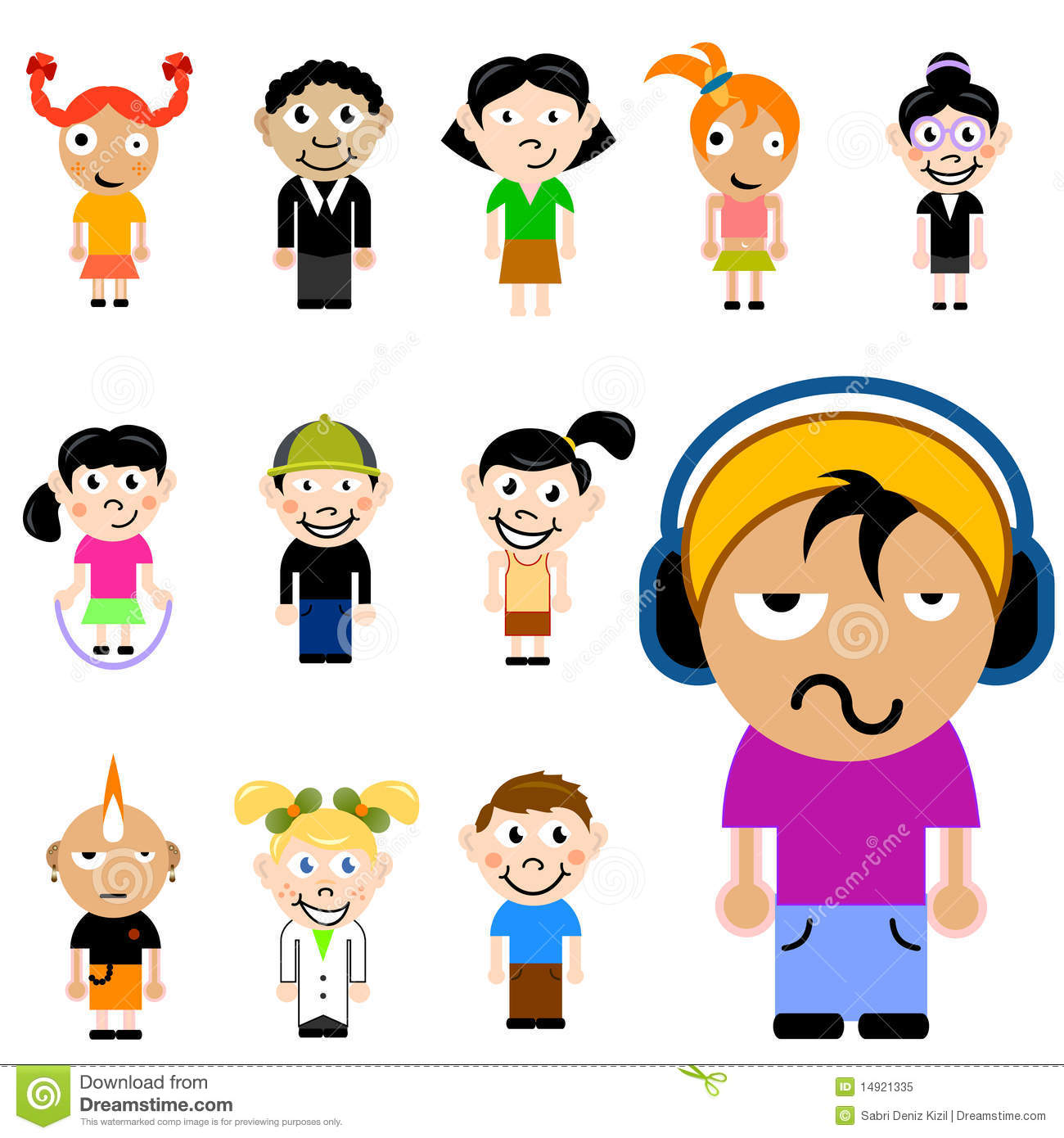 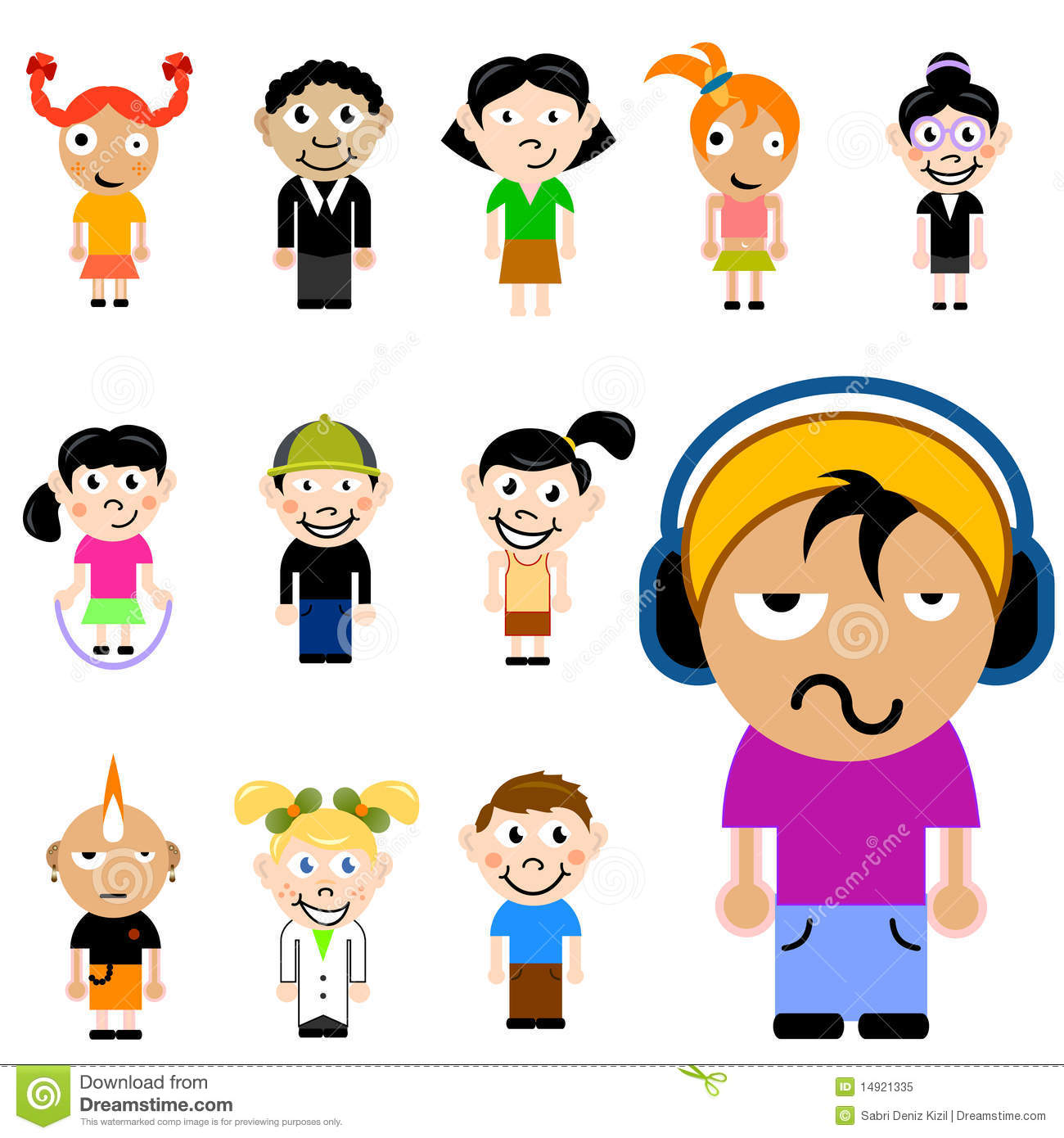 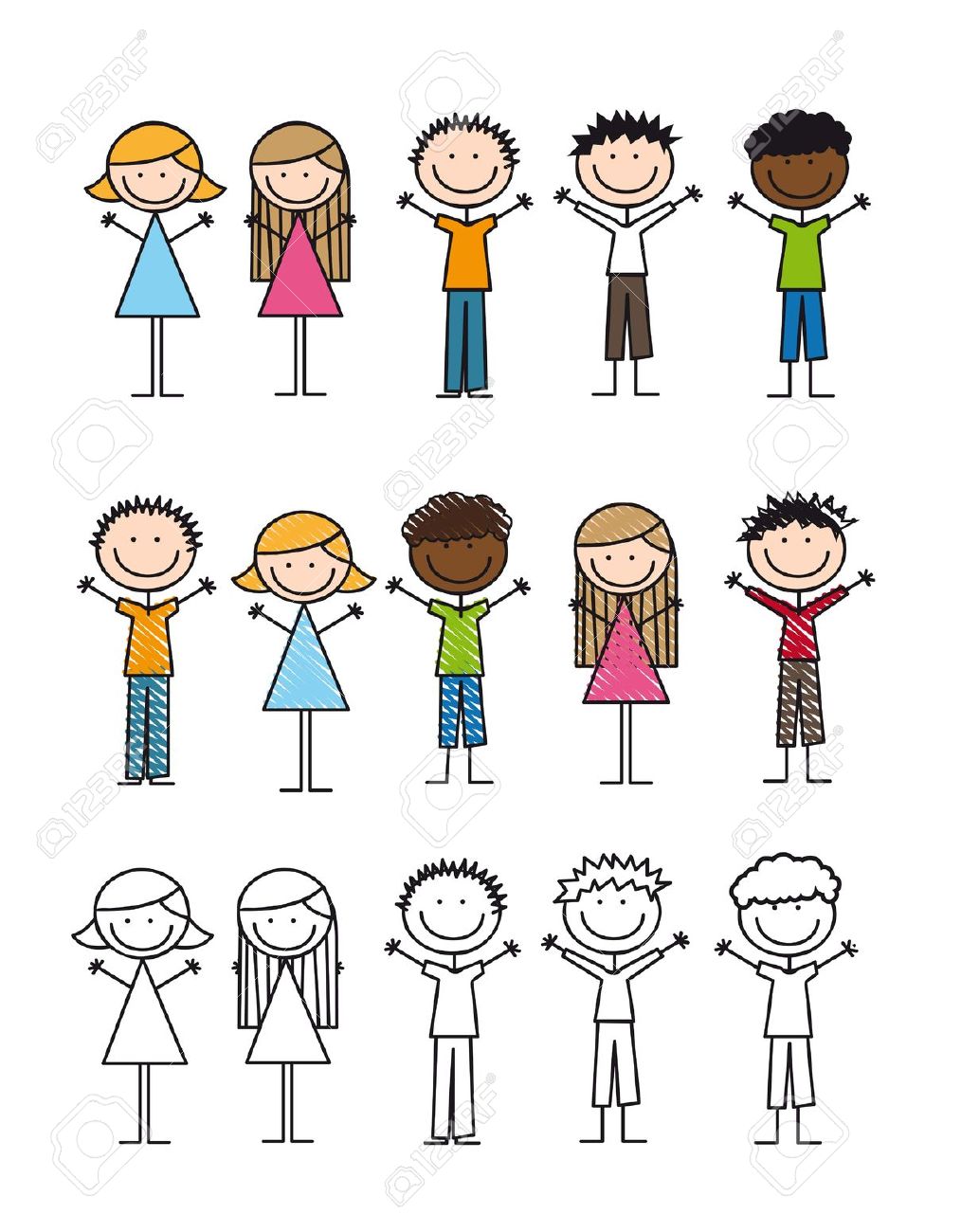 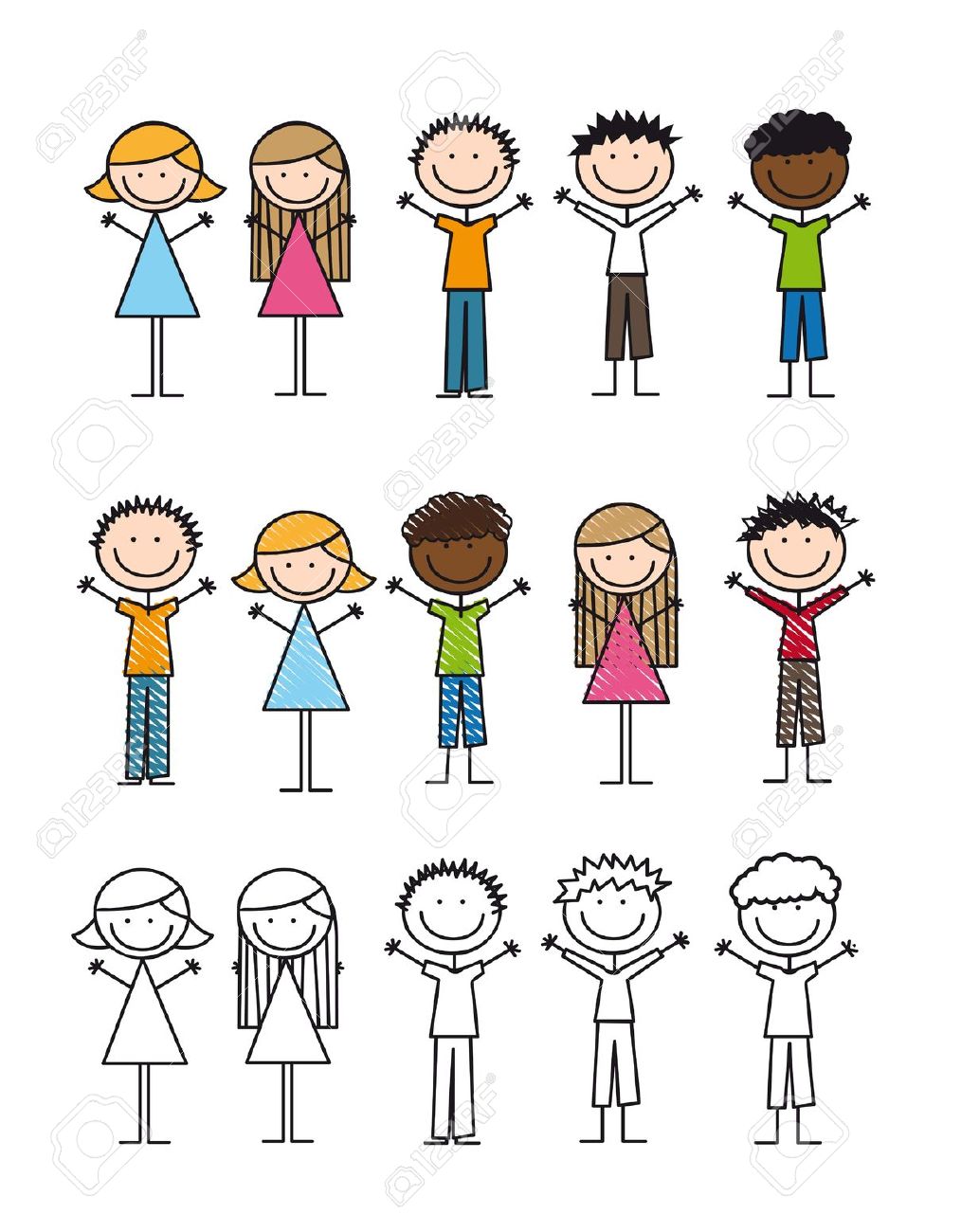 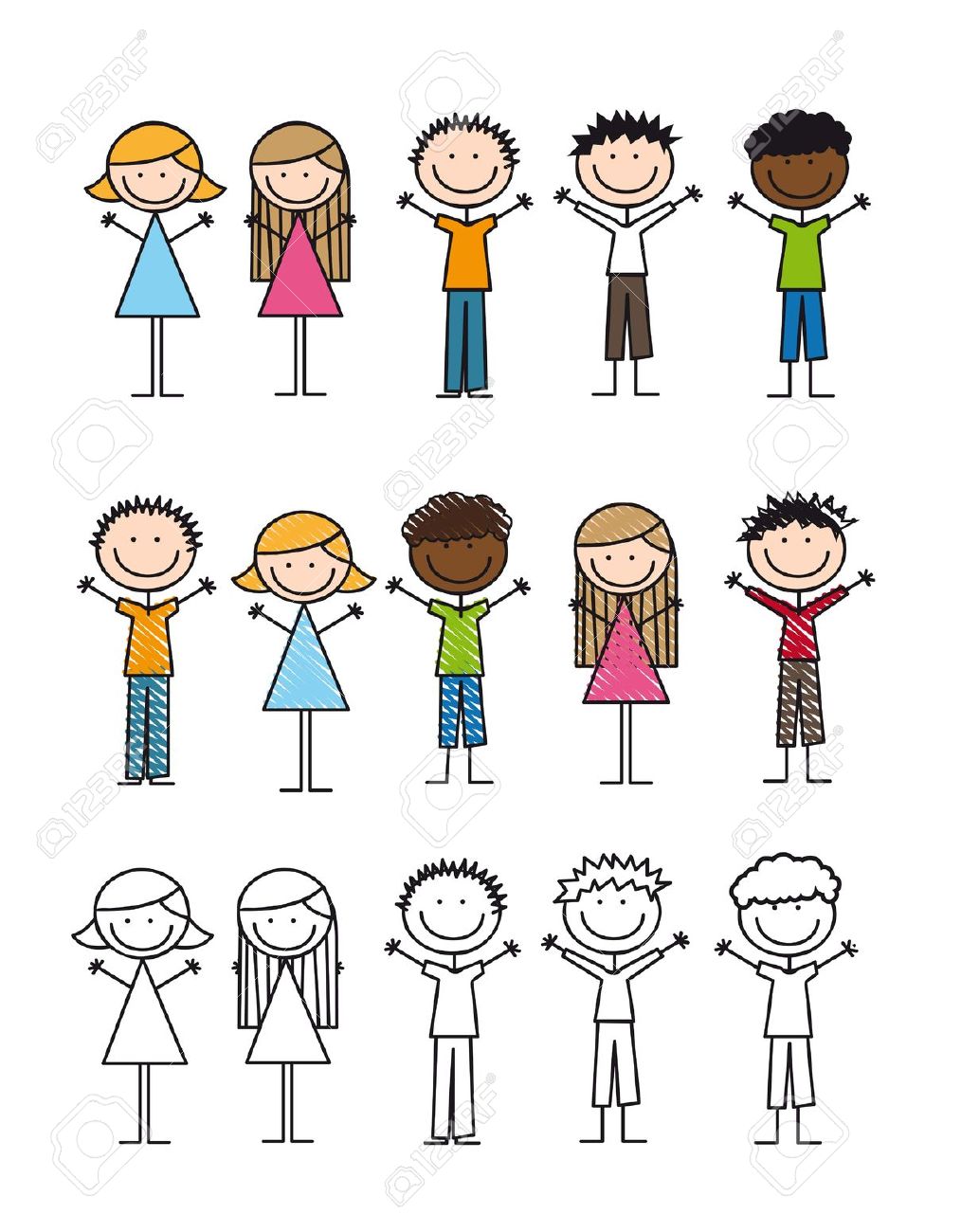 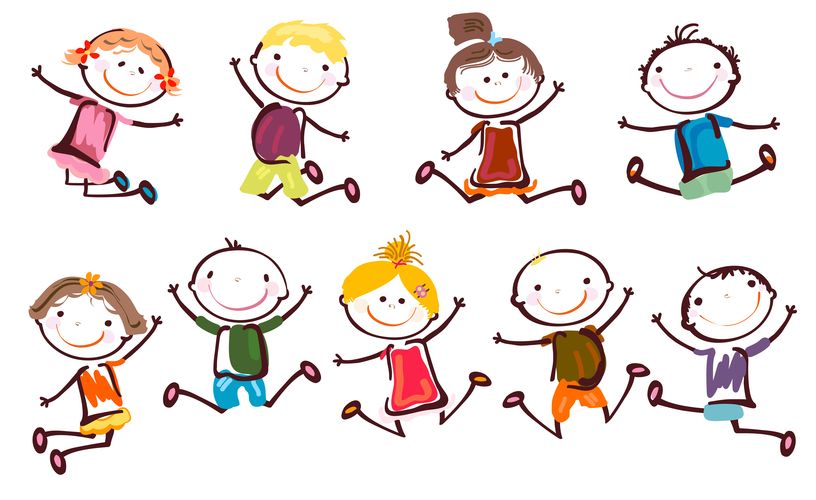 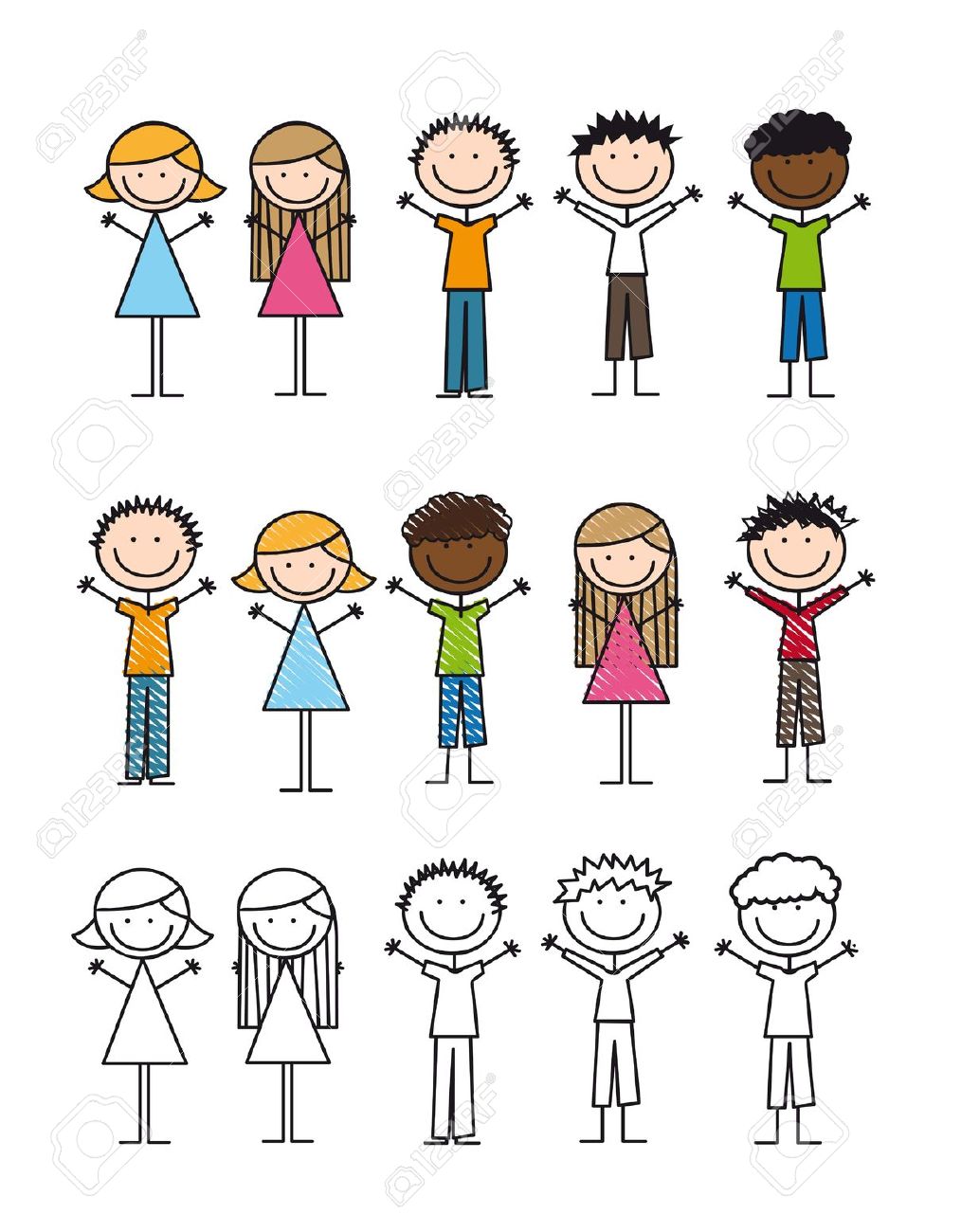 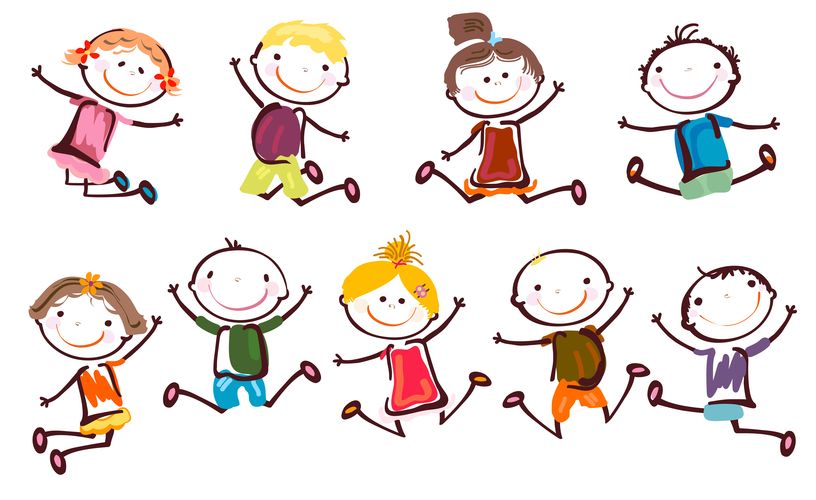 D
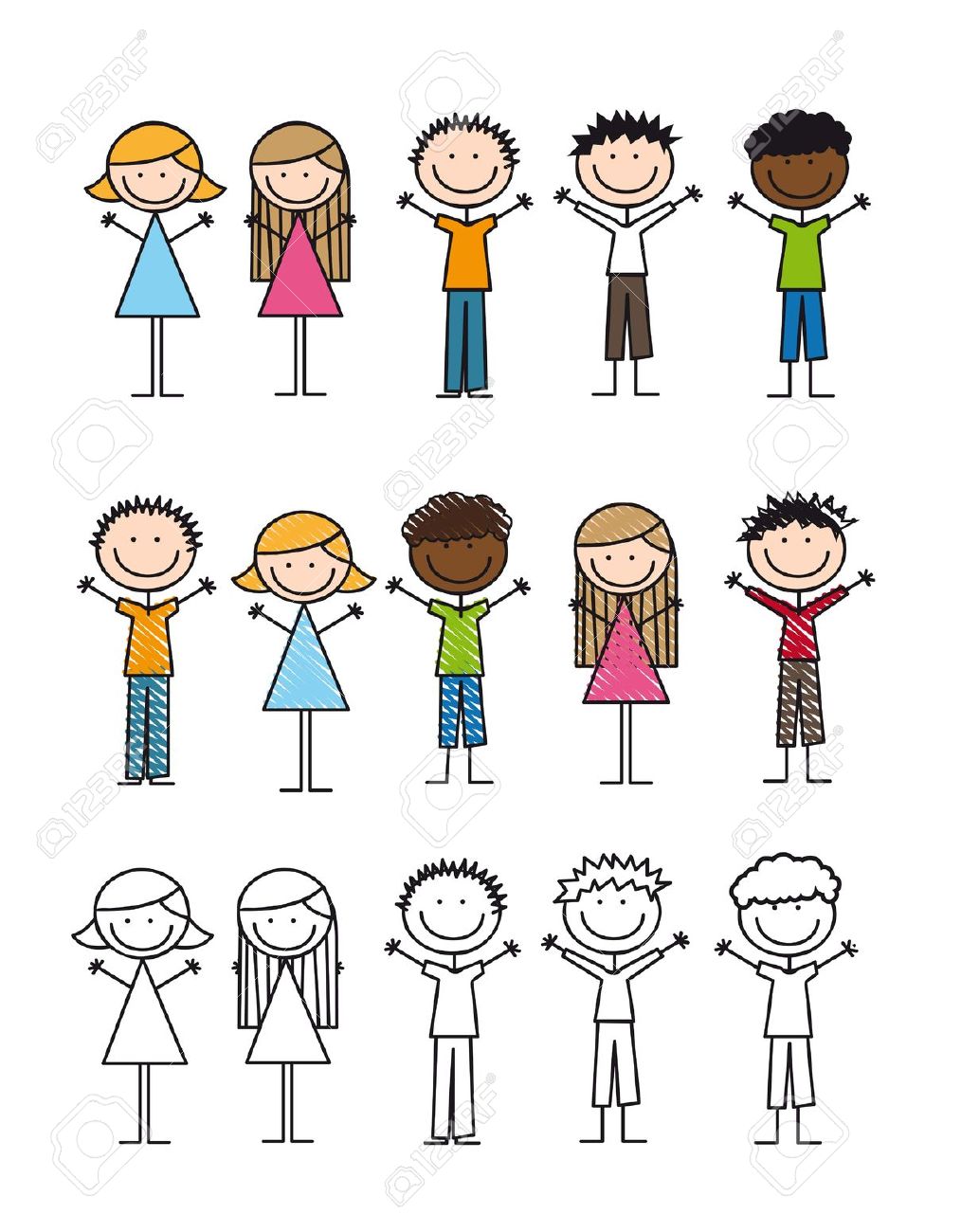 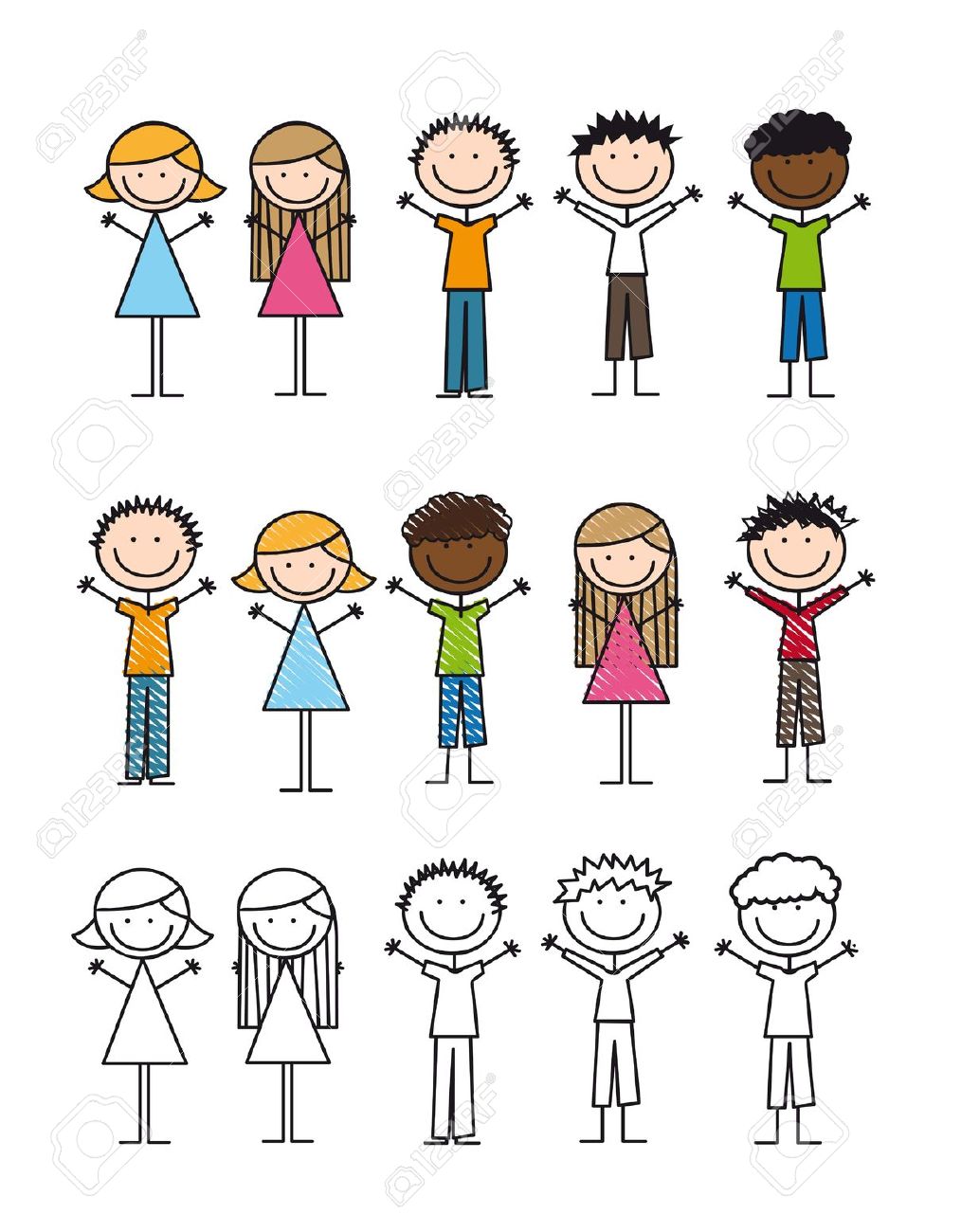 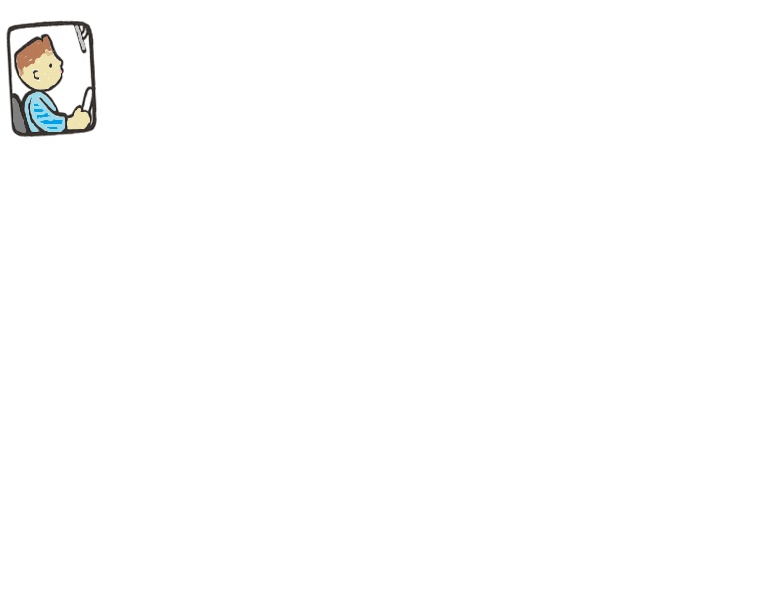 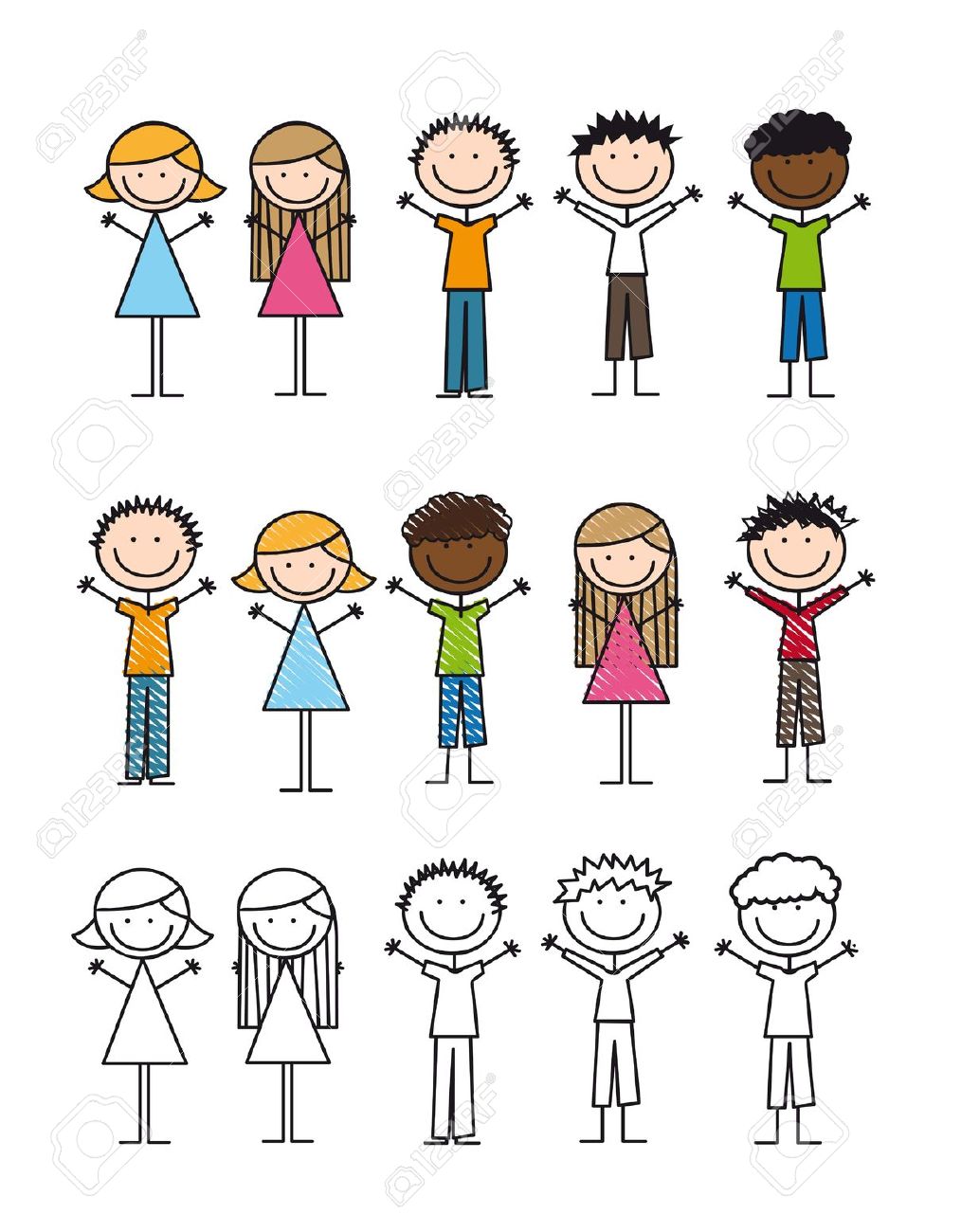 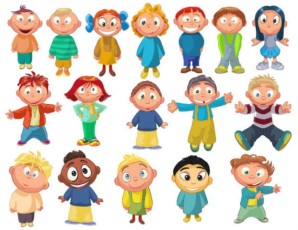 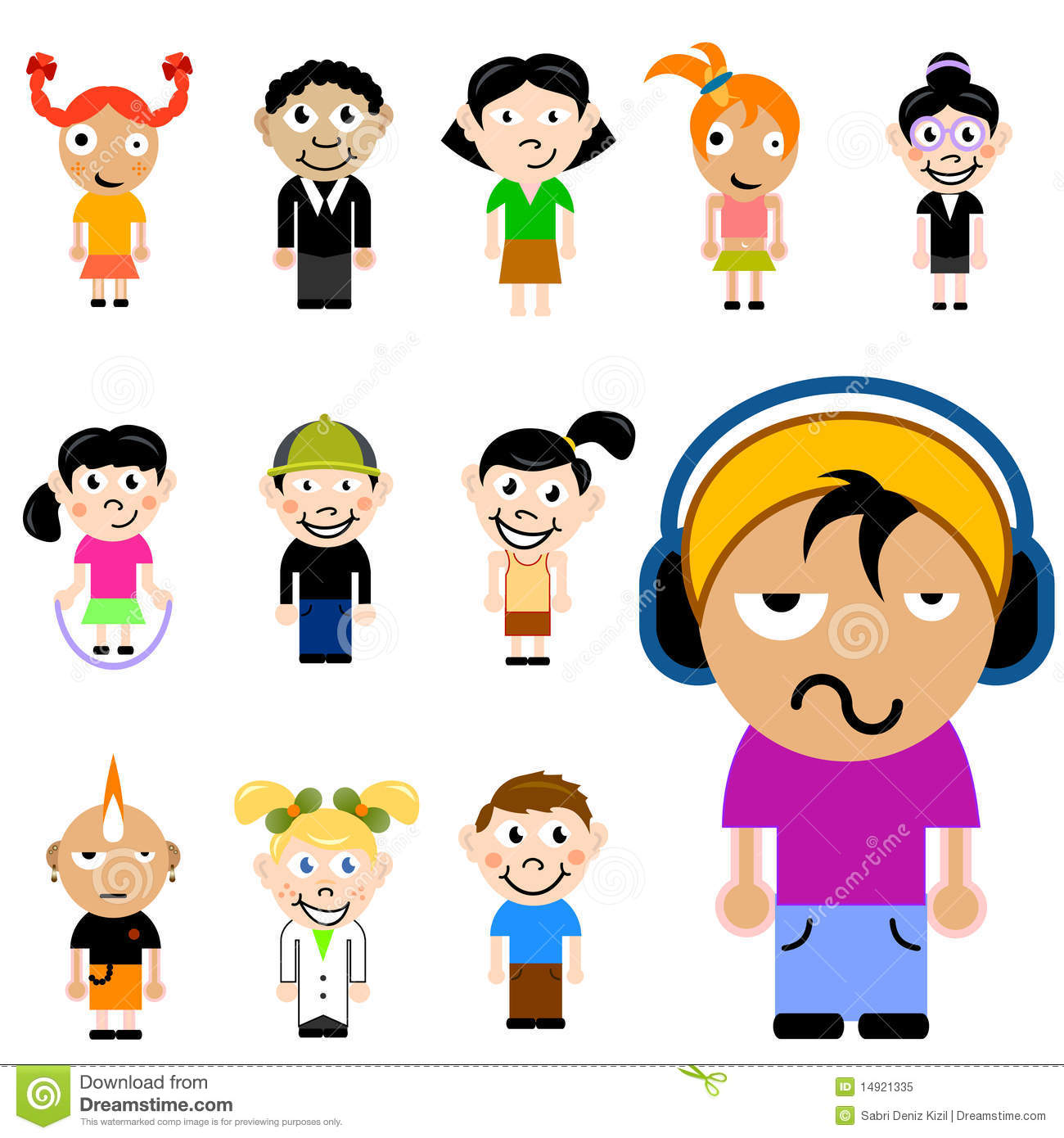 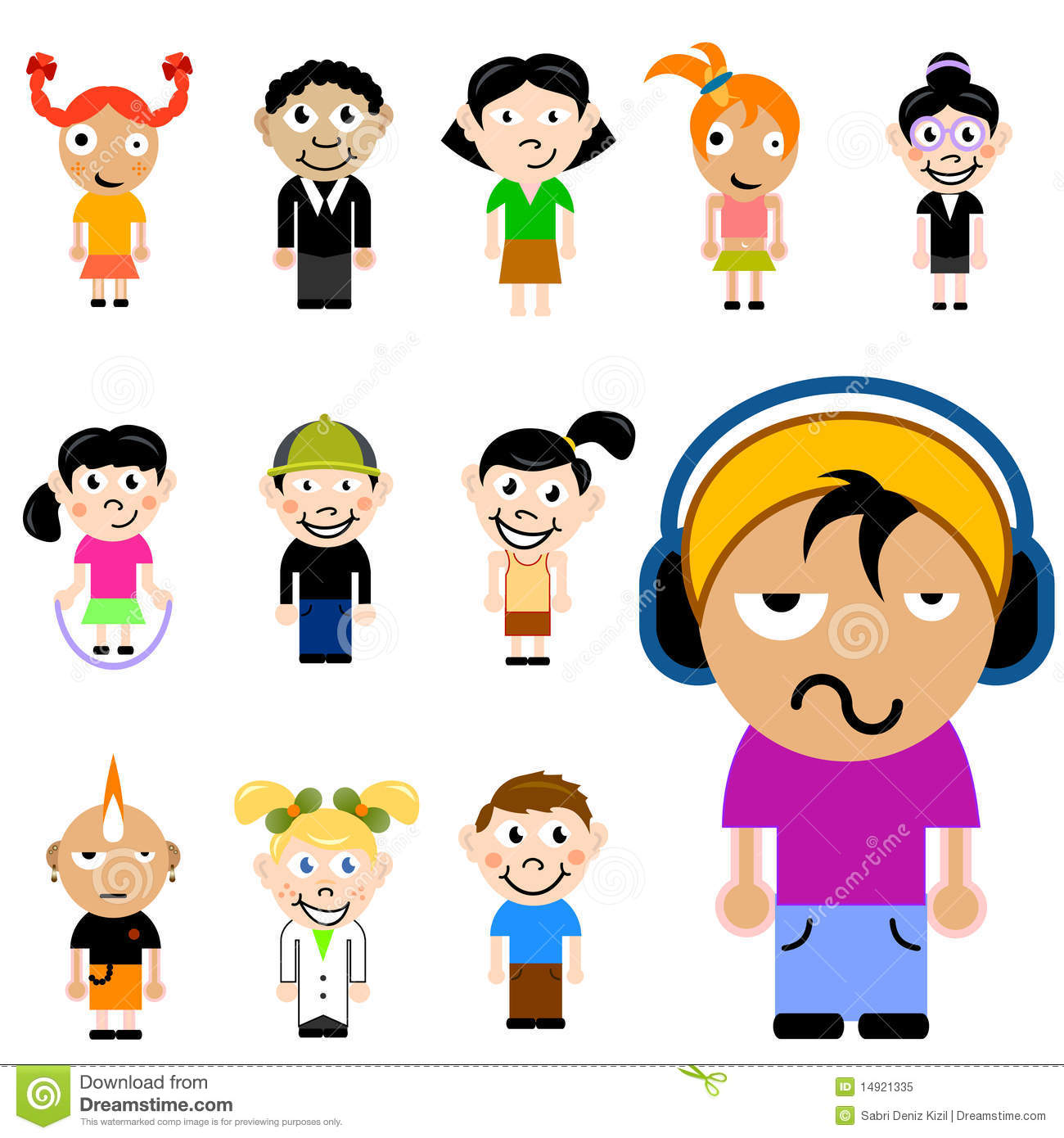 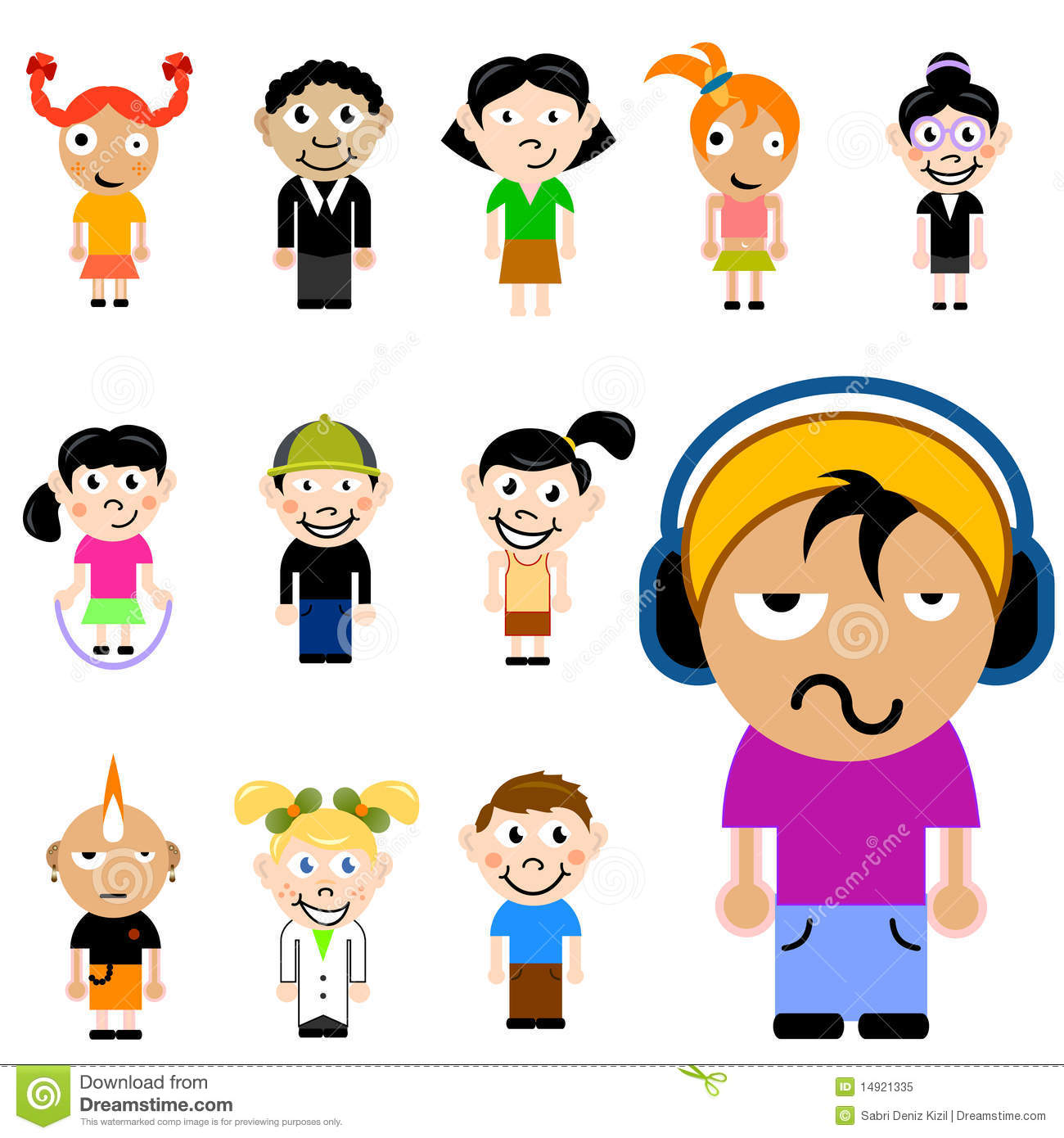 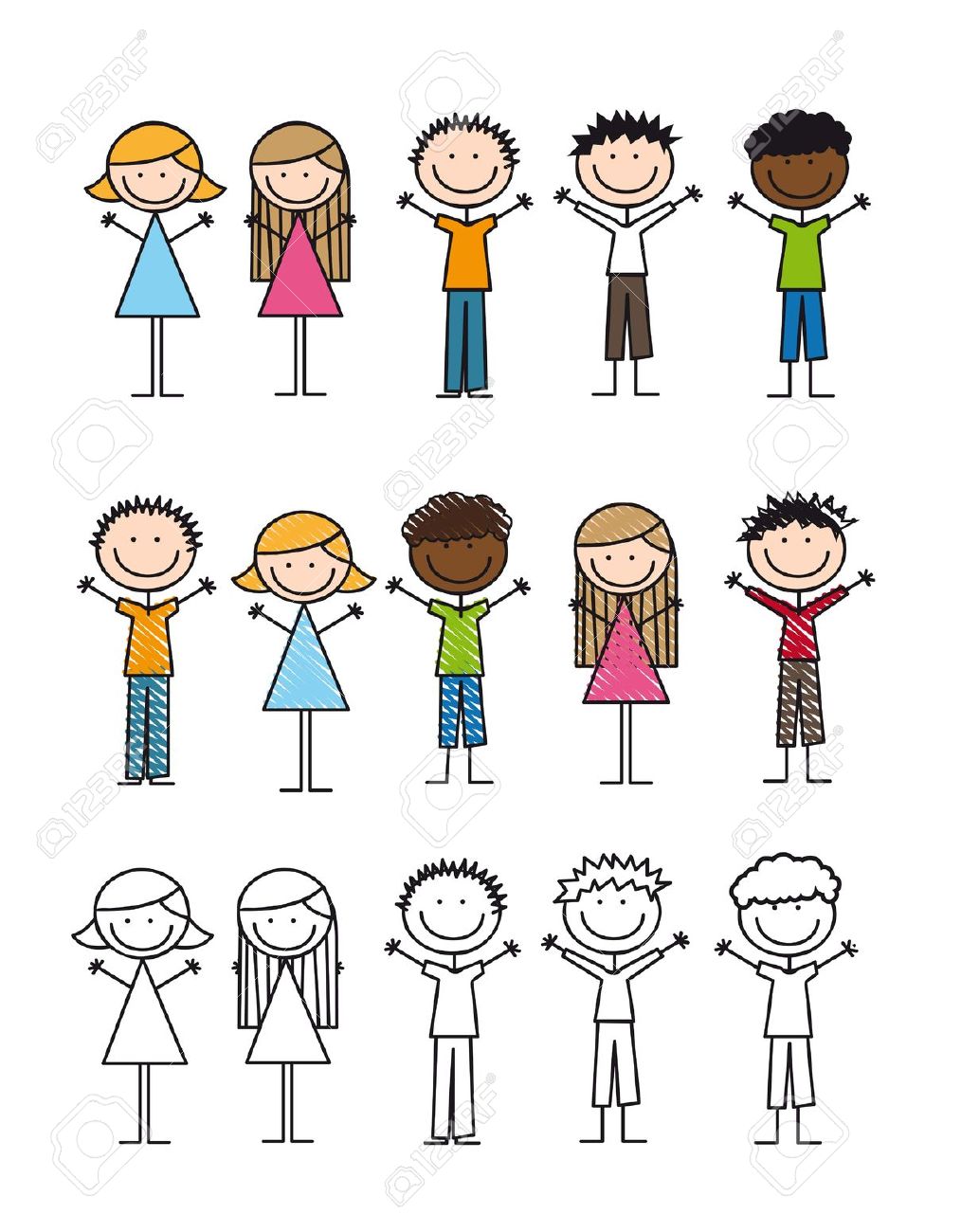 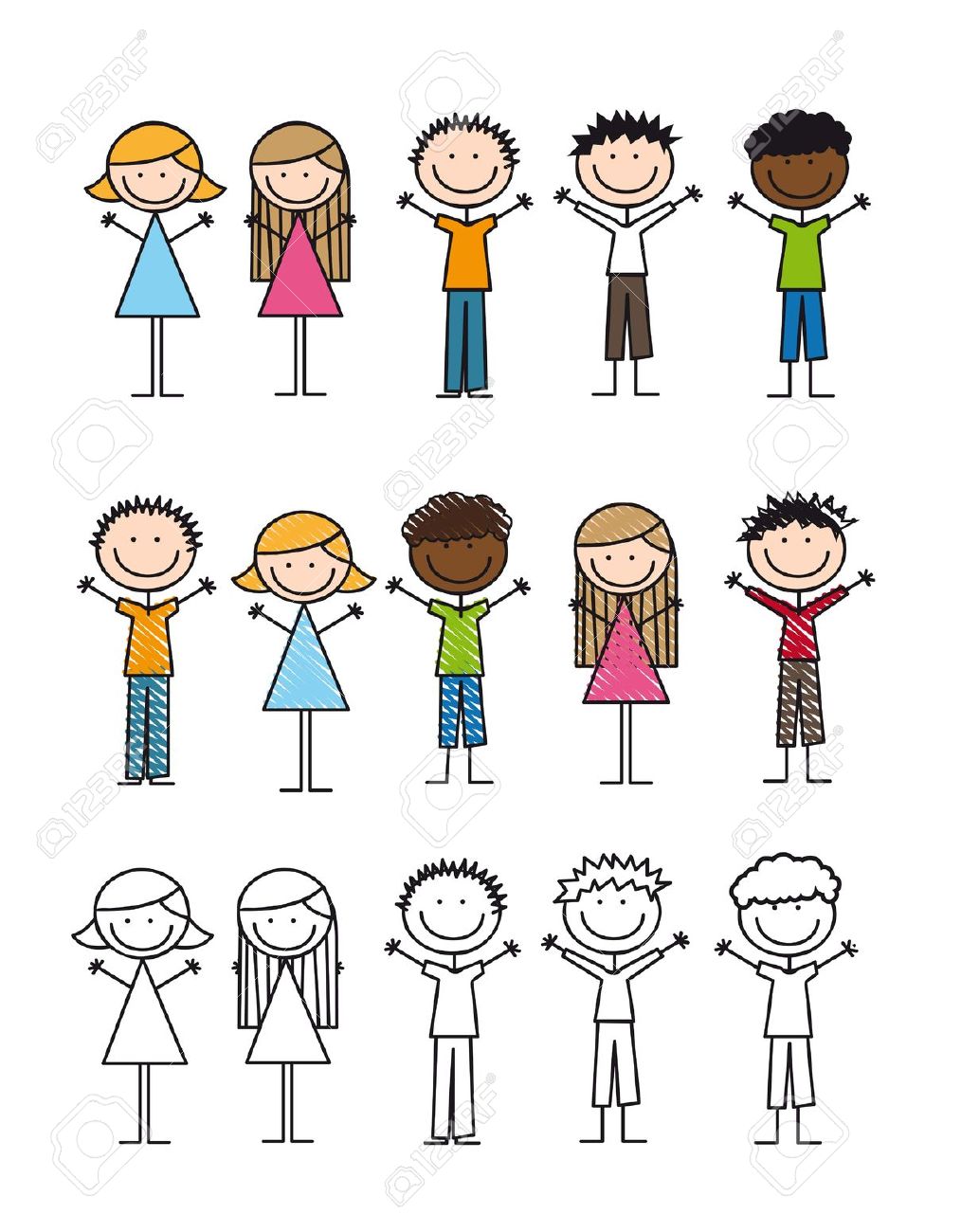 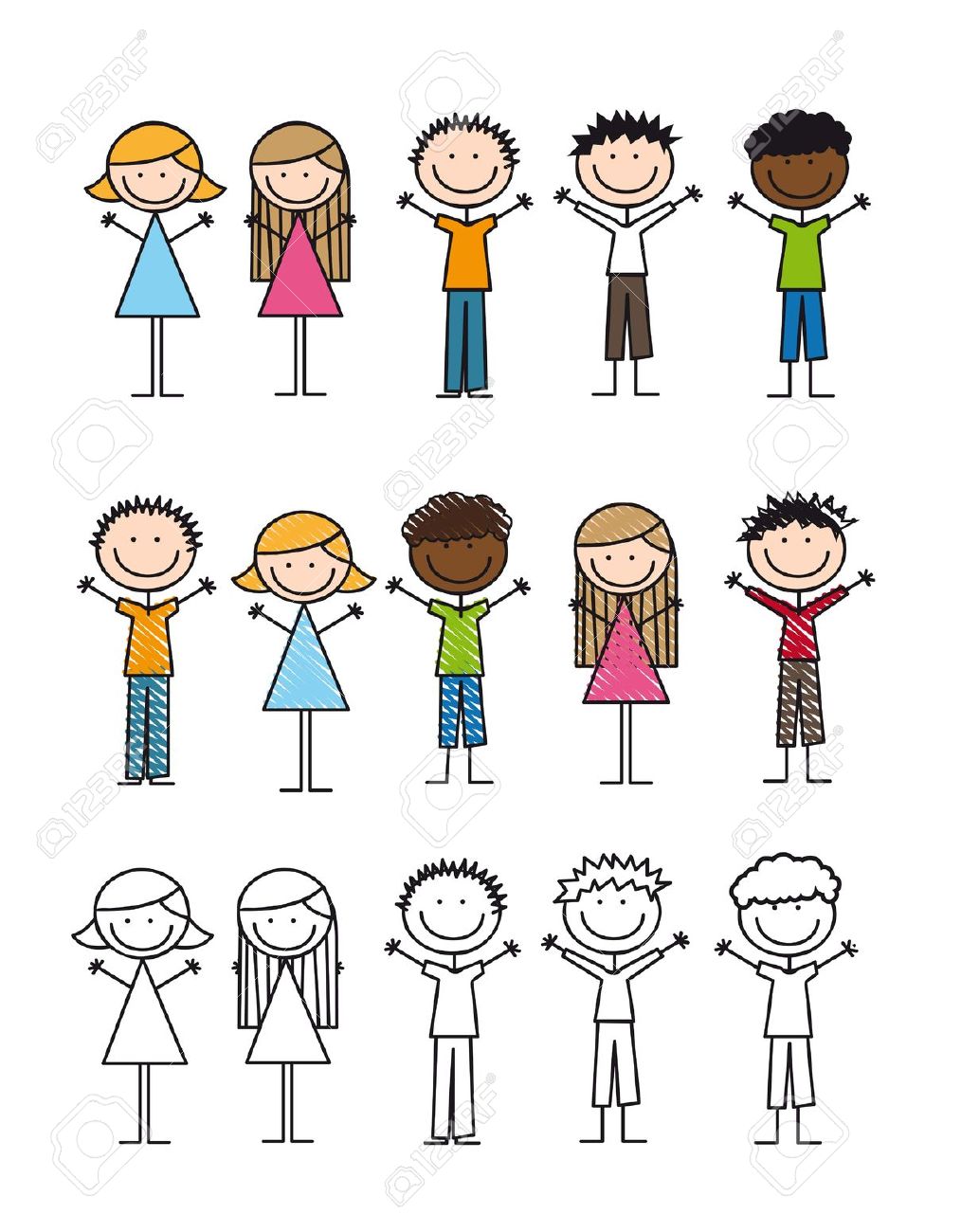 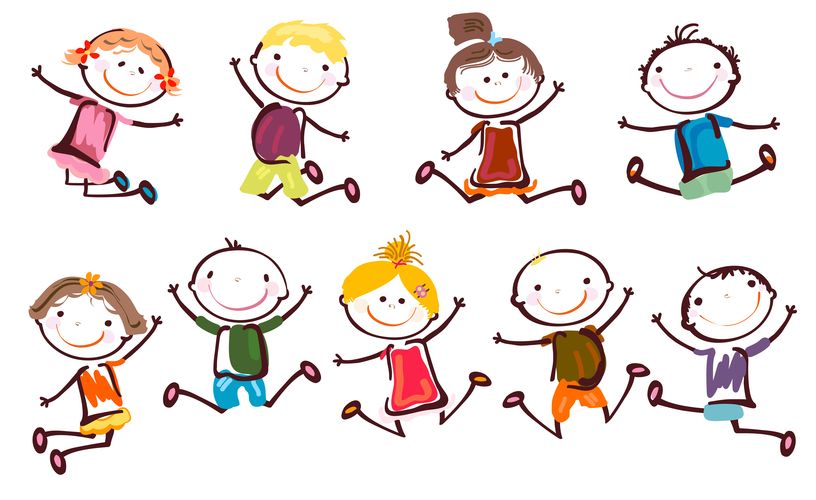 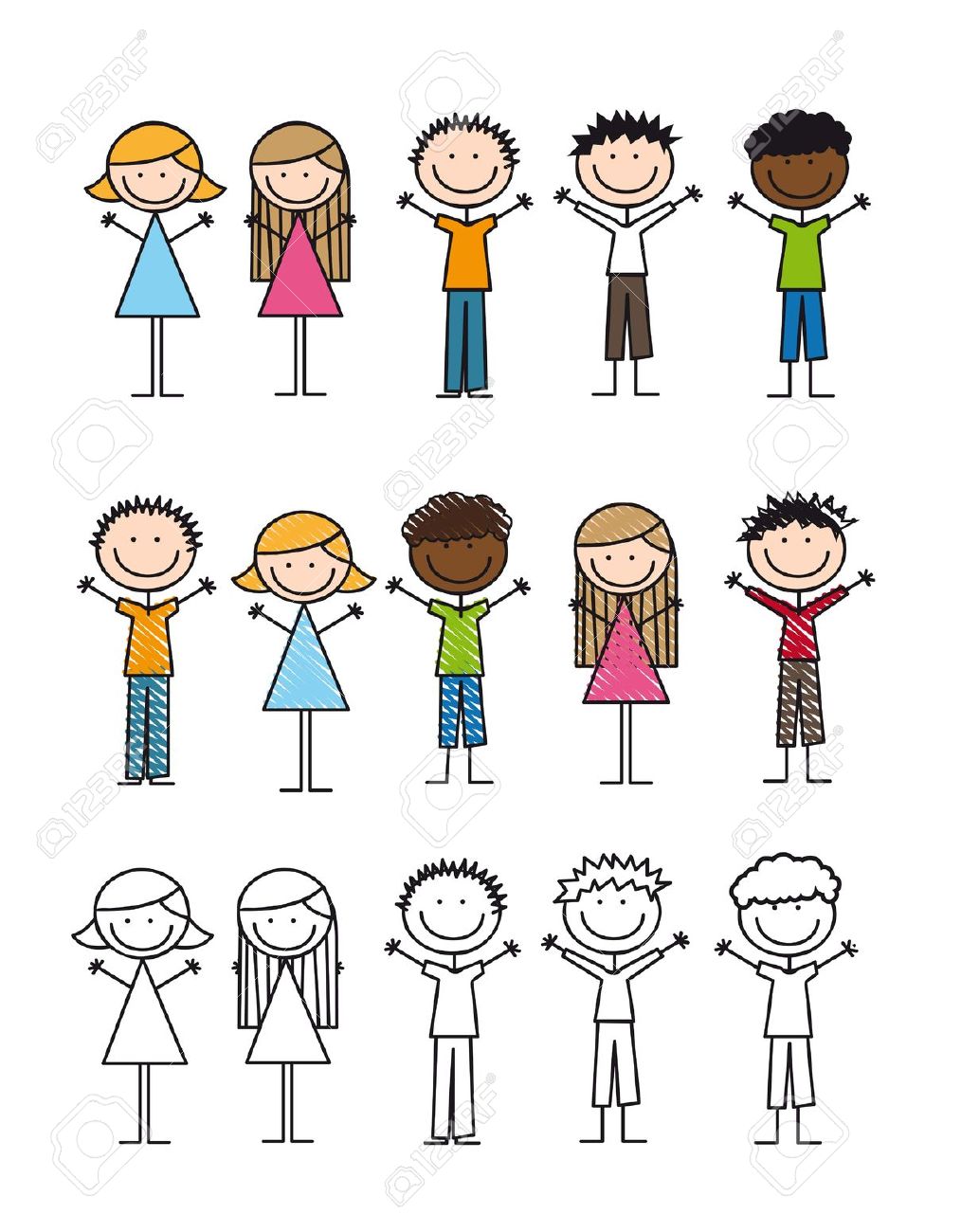 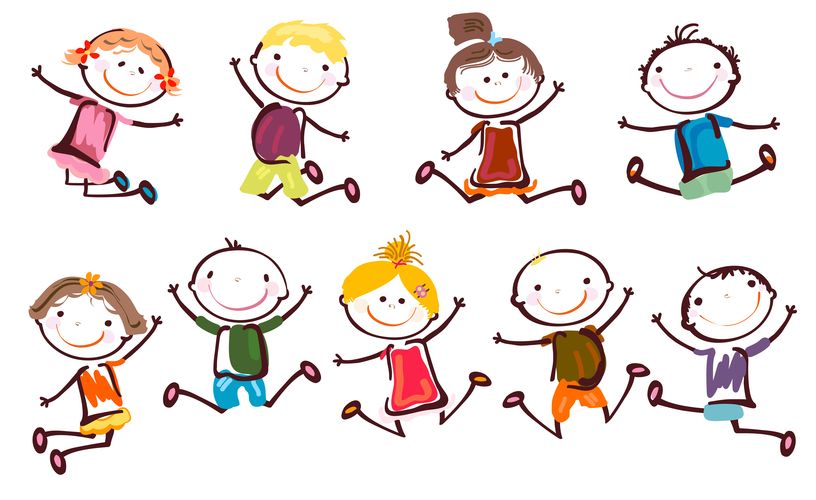